Solvent models from molecular dynamics
and other ways to lower your Rfree
Acknowledgements
Robert Stroud      James Fraser    Nevan Krogan 
Paul Adams   John Tainer   Greg Hura    Nick Sauter
   Aina Cohen   Art Lyubimov   Jeney Wierman
UCSF   LBNL   SLAC
ALS 8.3.1: TomAlberTron 
NIH NIGMS R01 GM124149
NIH NIGMS P50 AI150476
NIH NIGMS P30 GM124169
NIH NIGMS R01 GM117126
DOE-BER Integrated Diffraction Analysis Technologies (IDAT)
Plexxikon, Inc.
NIH NIGMS P41 GM103393
NSF DBI-1625906
The Advanced Light Source is supported by the Director, Office of Science, Office of Basic Energy Sciences, Materials Sciences Division, of the US Department of Energy under contract No. DE-AC02-05CH11231 at Lawrence Berkeley National Laboratory.
R-factor Gap small vs macro molecules
Publication criterion for chemical crystallography:
R1 < 2*Rsigma
R1 		= Fo vs Fc for I/σ(I) > 3
Rsigma 	= <σ(I)>/<I>
There are no PDB entries that pass this test!
Holton et al. (2014)  "The R-factor gap", FEBS J. 281, 4046-4060.
Why care about R factors?
simulation
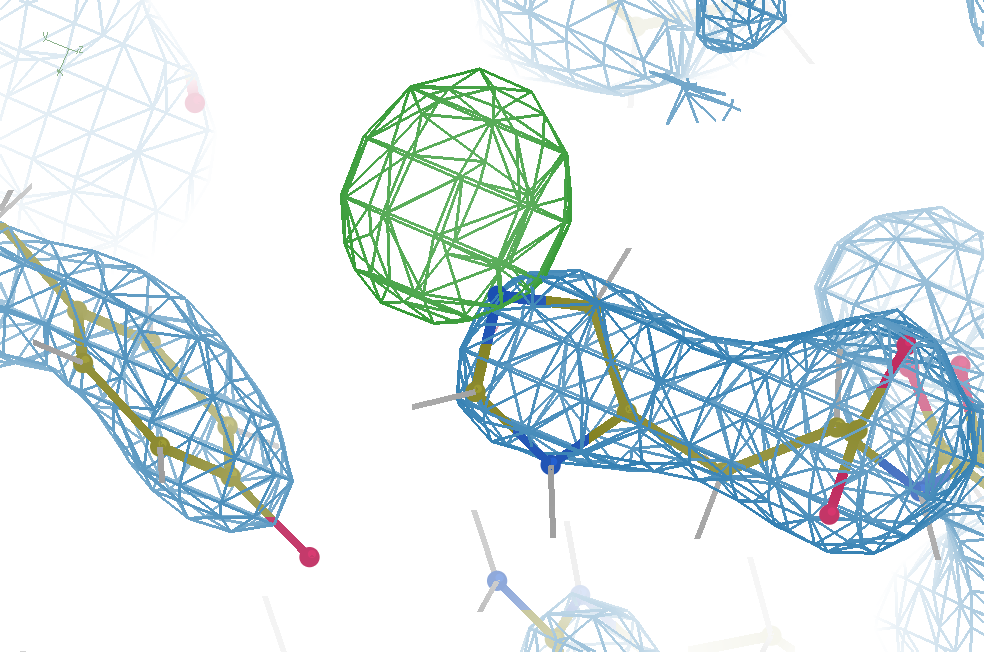 Rwork = 0.04
Rfree  = 0.05
dmin = 3.5 Å
6σ = 1 e-
Which waters are real?
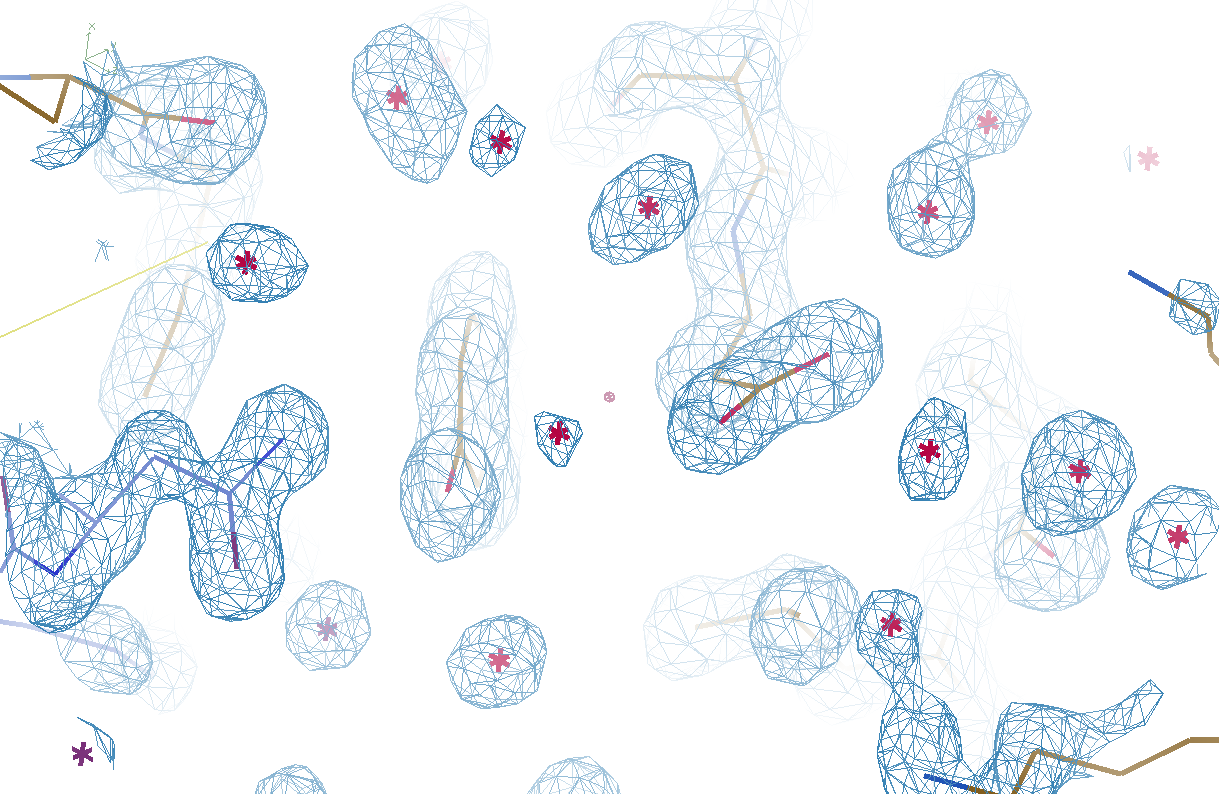 Which waters are real?
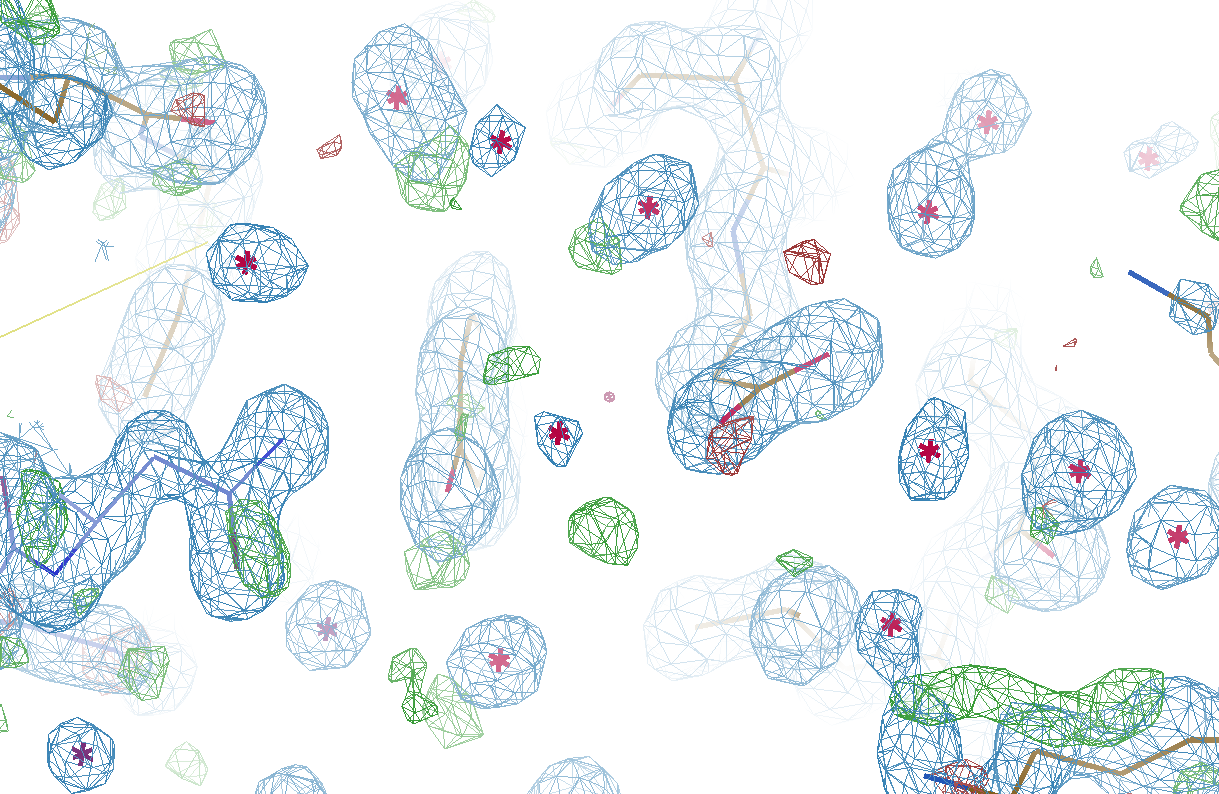 Is it real, or just “noise”?
Amplitude errors
Phase errors
Phase bias
Model bias
Evil
map error: simplest possible case
electron density (e-/Å3)
fractional coordinate
map error: simplest possible case
electron density (e-/Å3)
fractional coordinate
map error: simplest possible case
electron density (e-/Å3)
fractional coordinate
map error: simplest possible case
electron density (e-/Å3)
fractional coordinate
map error: simplest possible case
electron density (e-/Å3)
fractional coordinate
map error: simplest possible case
electron density (e-/Å3)
fractional coordinate
map error: simplest possible case
electron density (e-/Å3)
fractional coordinate
map error: simplest possible case
electron density (e-/Å3)
fractional coordinate
map error: 3-atom case
electron density (e-/Å3)
fractional coordinate
map error: 3-atom case
electron density (e-/Å3)
fractional coordinate
map error: 3-atom case
electron density (e-/Å3)
fractional coordinate
map error: 3-atom case
electron density (e-/Å3)
fractional coordinate
map error: 3-atom case
electron density (e-/Å3)
fractional coordinate
map error: 3-atom case
electron density (e-/Å3)
fractional coordinate
map error: 3-atom case
electron density (e-/Å3)
fractional coordinate
map error: 3-atom case
electron density (e-/Å3)
fractional coordinate
map error: 3-atom case
electron density (e-/Å3)
fractional coordinate
map error: 3-atom case
electron density (e-/Å3)
fractional coordinate
map error: 3-atom case
electron density (e-/Å3)
fractional coordinate
map error: asymmetric case
electron density (e-/Å3)
fractional coordinate
map error: asymmetric case
electron density (e-/Å3)
fractional coordinate
map error: asymmetric case
electron density (e-/Å3)
fractional coordinate
map error: asymmetric case
electron density (e-/Å3)
fractional coordinate
map error: asymmetric case
electron density (e-/Å3)
fractional coordinate
map error: asymmetric case
electron density (e-/Å3)
fractional coordinate
map error: asymmetric case
electron density (e-/Å3)
fractional coordinate
map error: asymmetric case
electron density (e-/Å3)
fractional coordinate
map error: asymmetric case
electron density (e-/Å3)
fractional coordinate
Molecular Replacement
correct structure and intensities
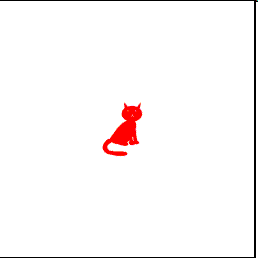 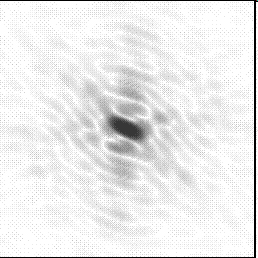 ?
http://www.ysbl.york.ac.uk/~cowtan/fourier/coeff.html
Molecular Replacement
Available model and intensities
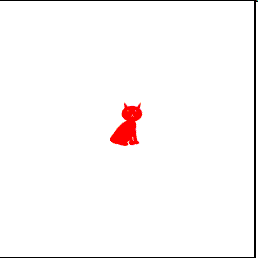 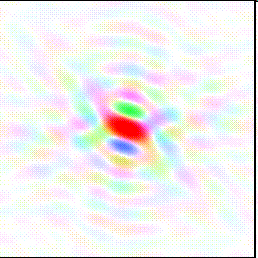 Molecular Replacement
correct structure and intensities
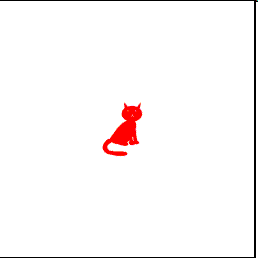 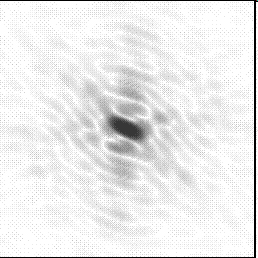 ?
Molecular Replacement
use something similar as a starting model
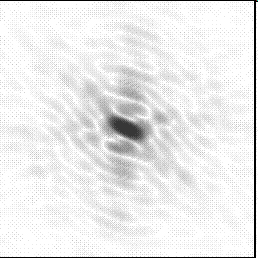 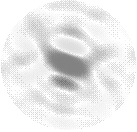 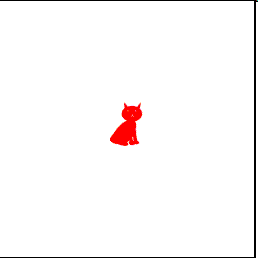 Model Building
current model is missing something
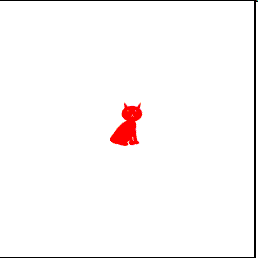 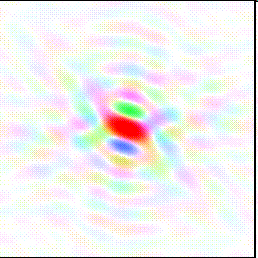 Model Building
phases from available model
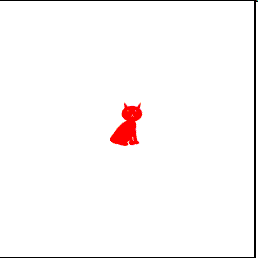 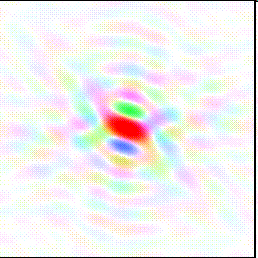 Model Building
missing bits show up, even if not in available model!
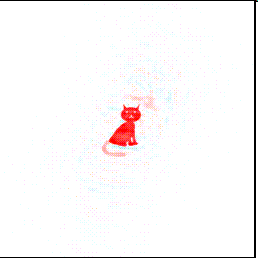 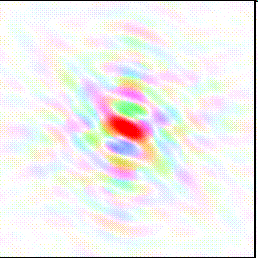 Model Building
missing bits show up better in Fobs + (Fobs - Fcalc) map
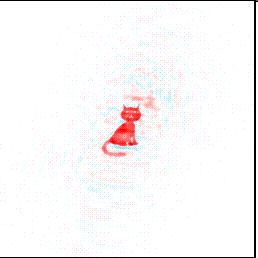 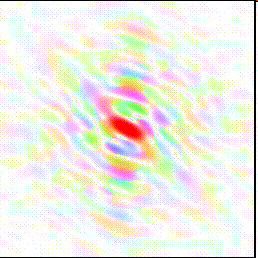 “water shed” procedure
Occupancy refine waters – to convergence
For each water:
Eliminate water from model
Re-refine to convergence (with occ)
Each water = different CPU (use a cluster)
Control: keep all – same refi protocol
Sort results on Rwork
Post-elim R better than control?
Yes: New reference – goto 1.
No: done
For speed: worst waters > 5 Å apart
3si4
Original
Rwork = 0.17023
Rfree = 0.19309
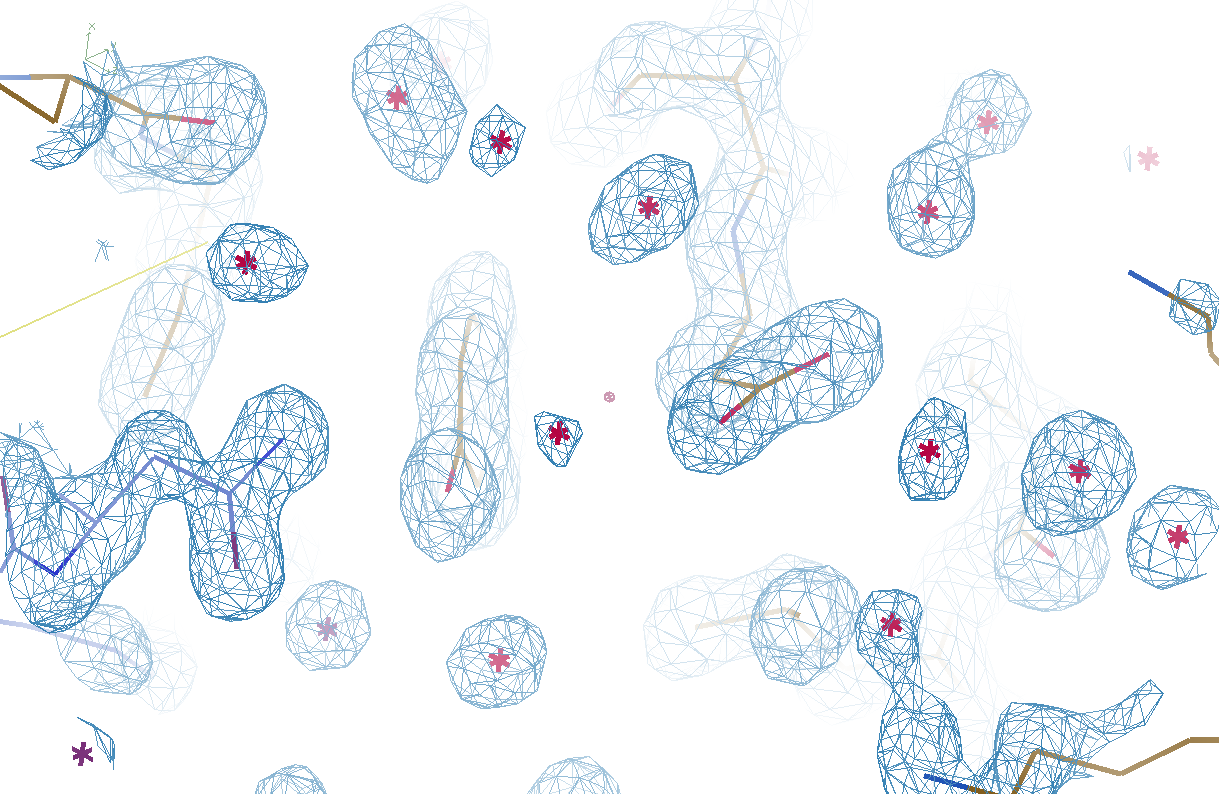 3si4
Watershed-ed
Rwork = 0.17727
Rfree = 0.19281
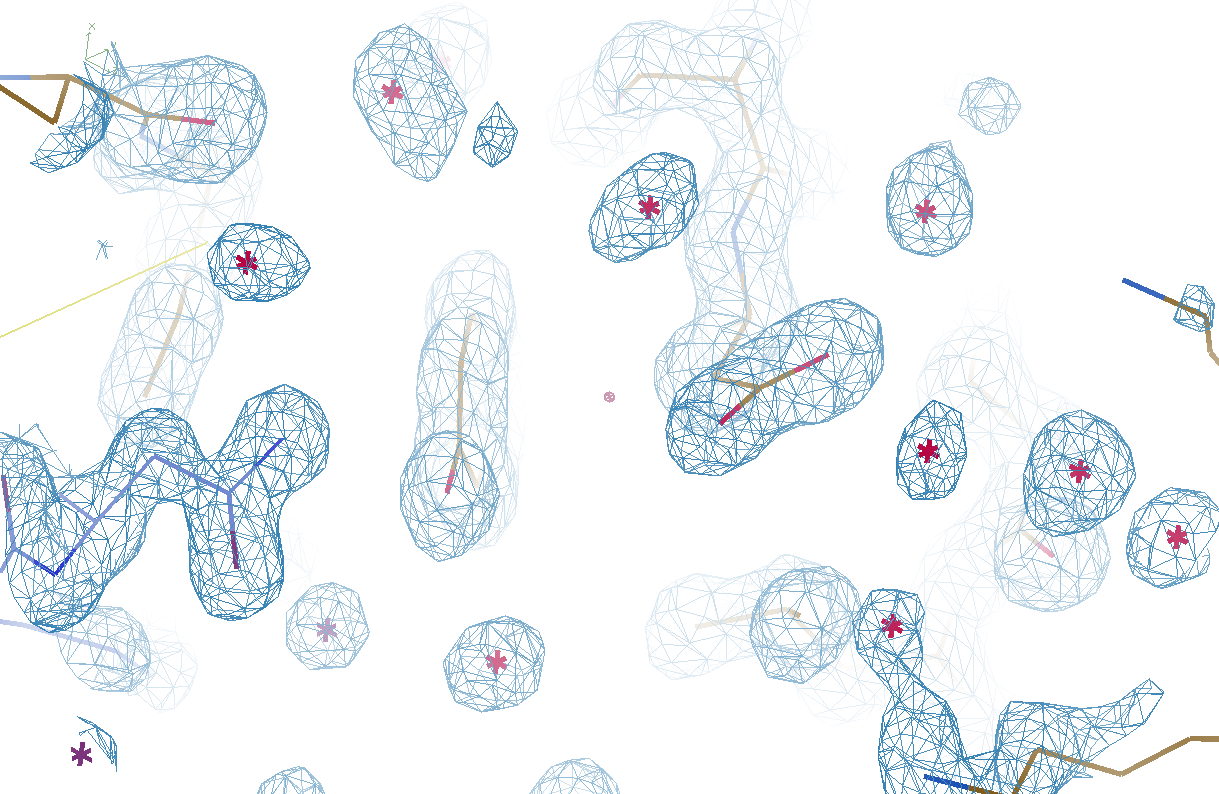 3si4
Refined
Rwork = 0.17023
Rfree = 0.19309
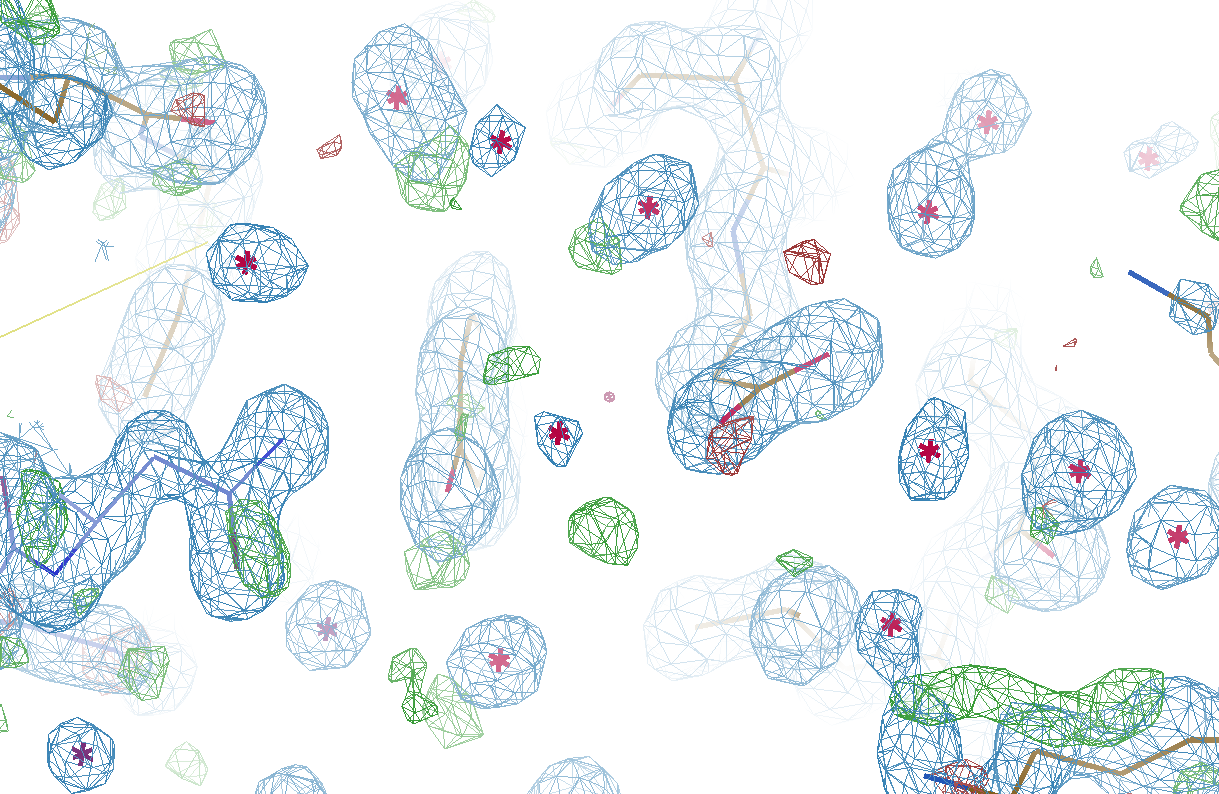 waters = 401
3si4
Watershed-ed
Rwork = 0.17727
Rfree = 0.19281
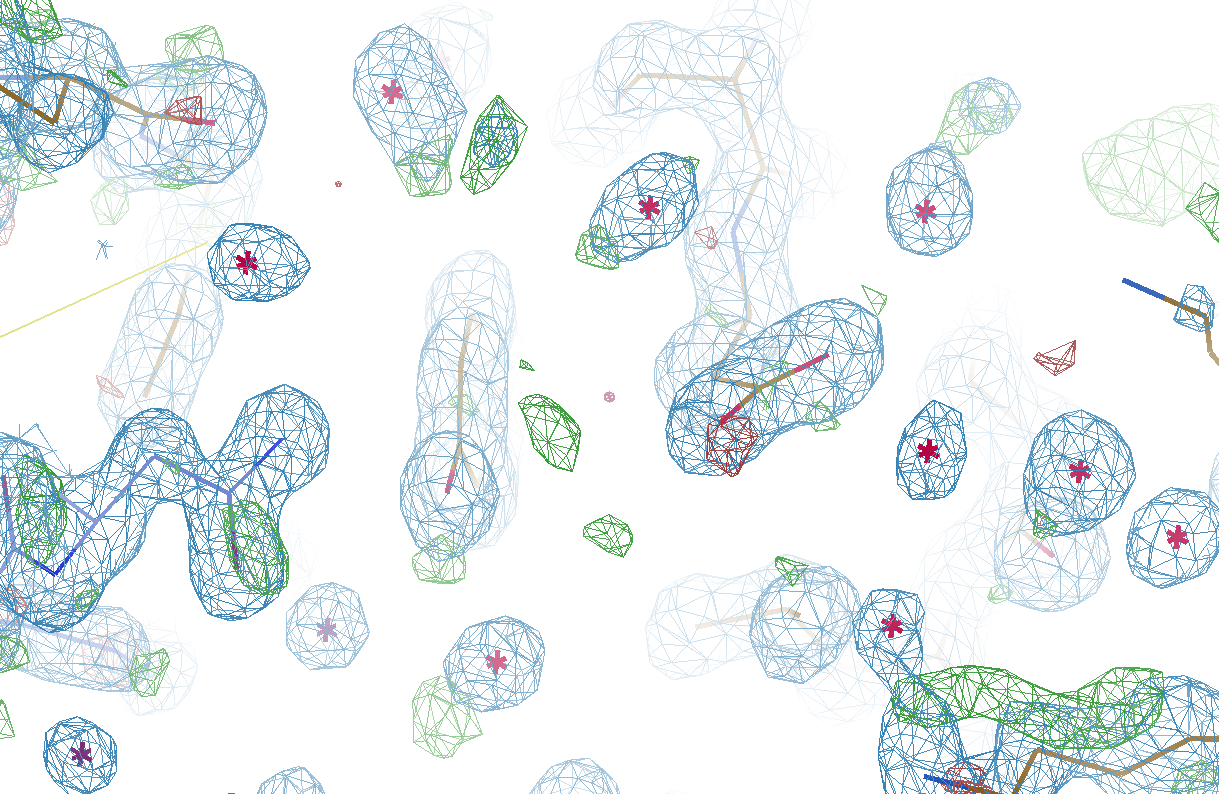 waters = 291
Got waters to shed?
https://github.com/fraser-lab/
   holton_scripts/blob/master/watershed/
You will need:
refmac_opts.txt file
Contains all keywords for refmac run
Lots of CPUs!  supports SMP, PBS, SGE
Next: why stop at water?
PRSMN
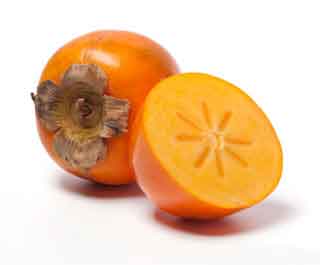 Molecular Dynamics Simulation
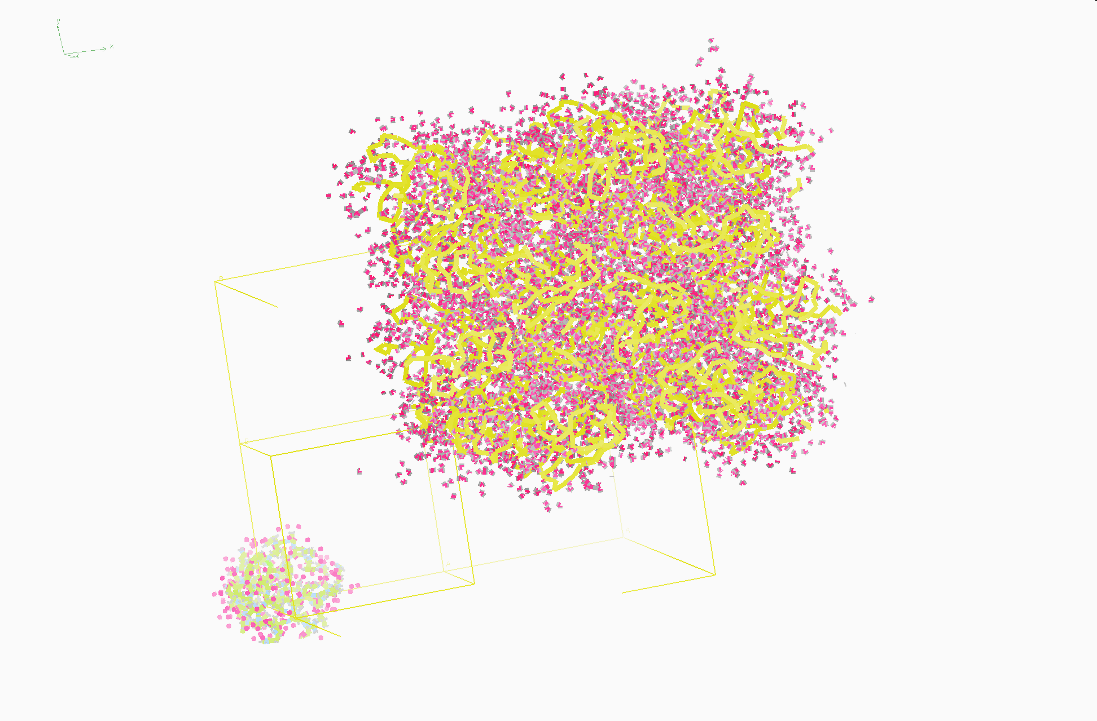 using
crystal’s lattice
1aho 
Scorpion toxin

0.96 Å resolution
64 residues
Solvent: H20 + acetate
Cerutti et al. (2010).J. Phys. Chem. B 114, 12811-12824.
How many conformers are needed?
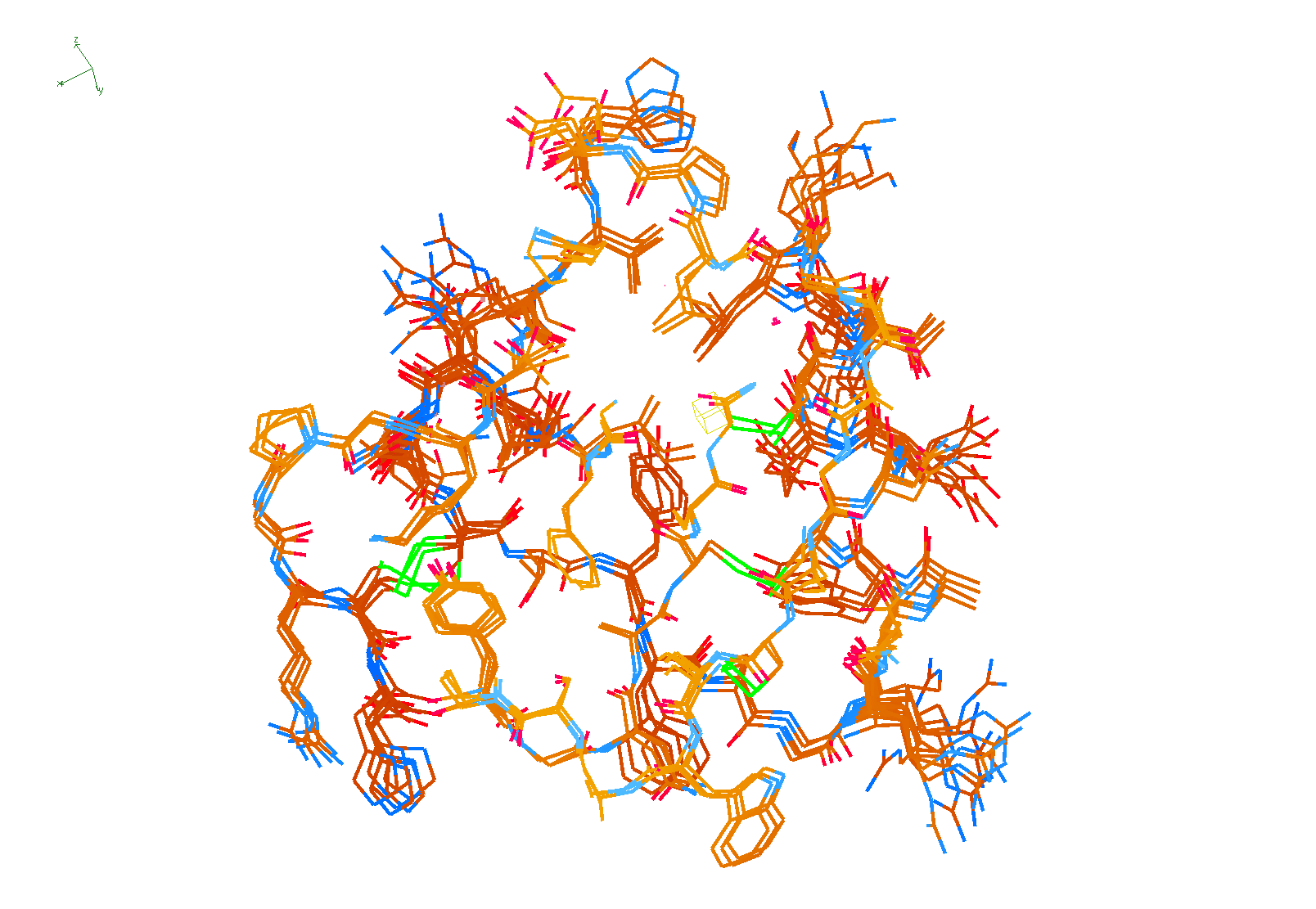 Answer: 2-14
Rcryst = 0.0441
Rfree  = 0.0516
vs Fsim
How many conformers are there?
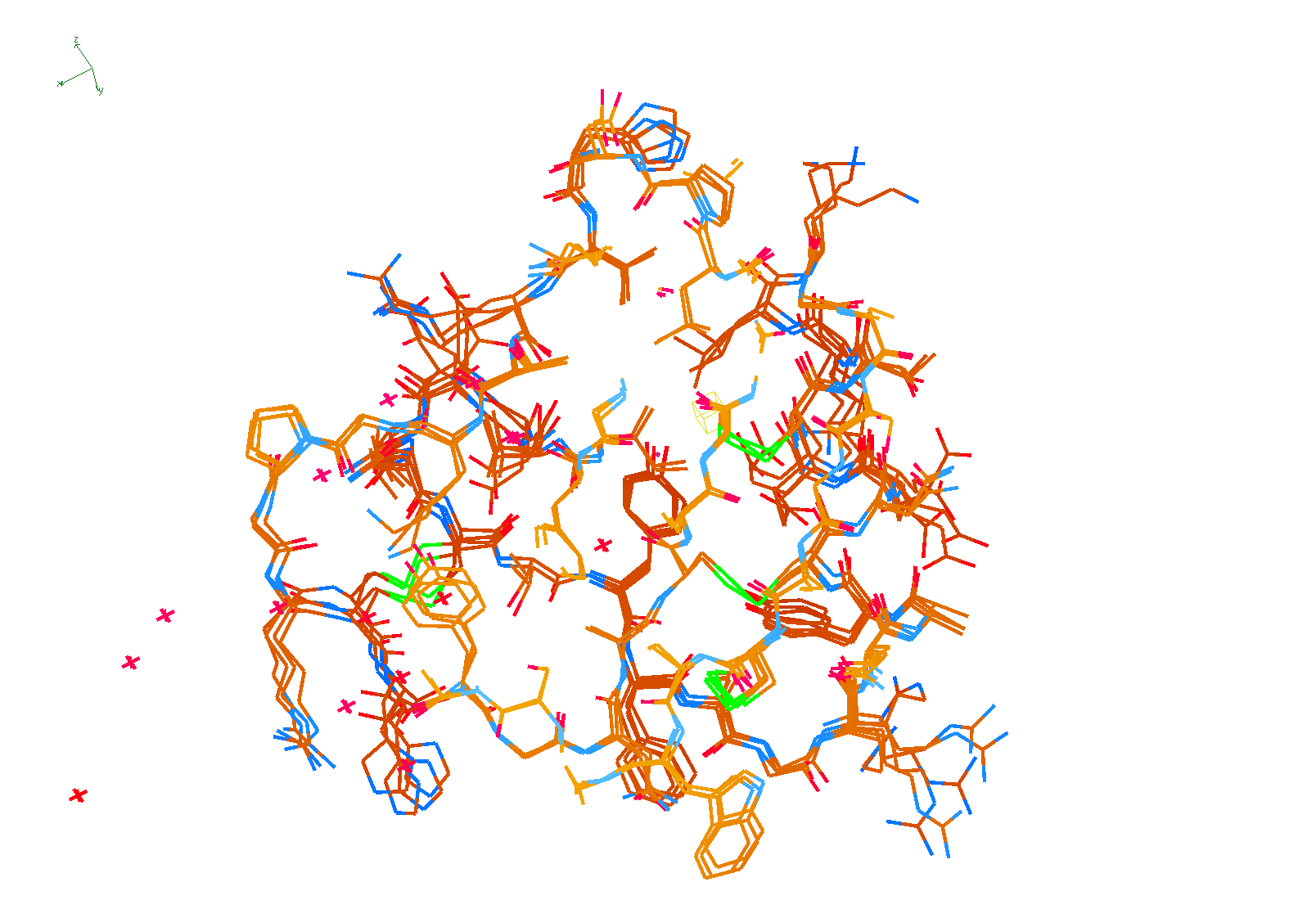 Answer: 1-7
Rcryst = 0.1546
Rfree  = 0.1749
vs Fobs
1aho:
Rcryst = 0.1630
Rfree  = n/d
How many conformers are there?
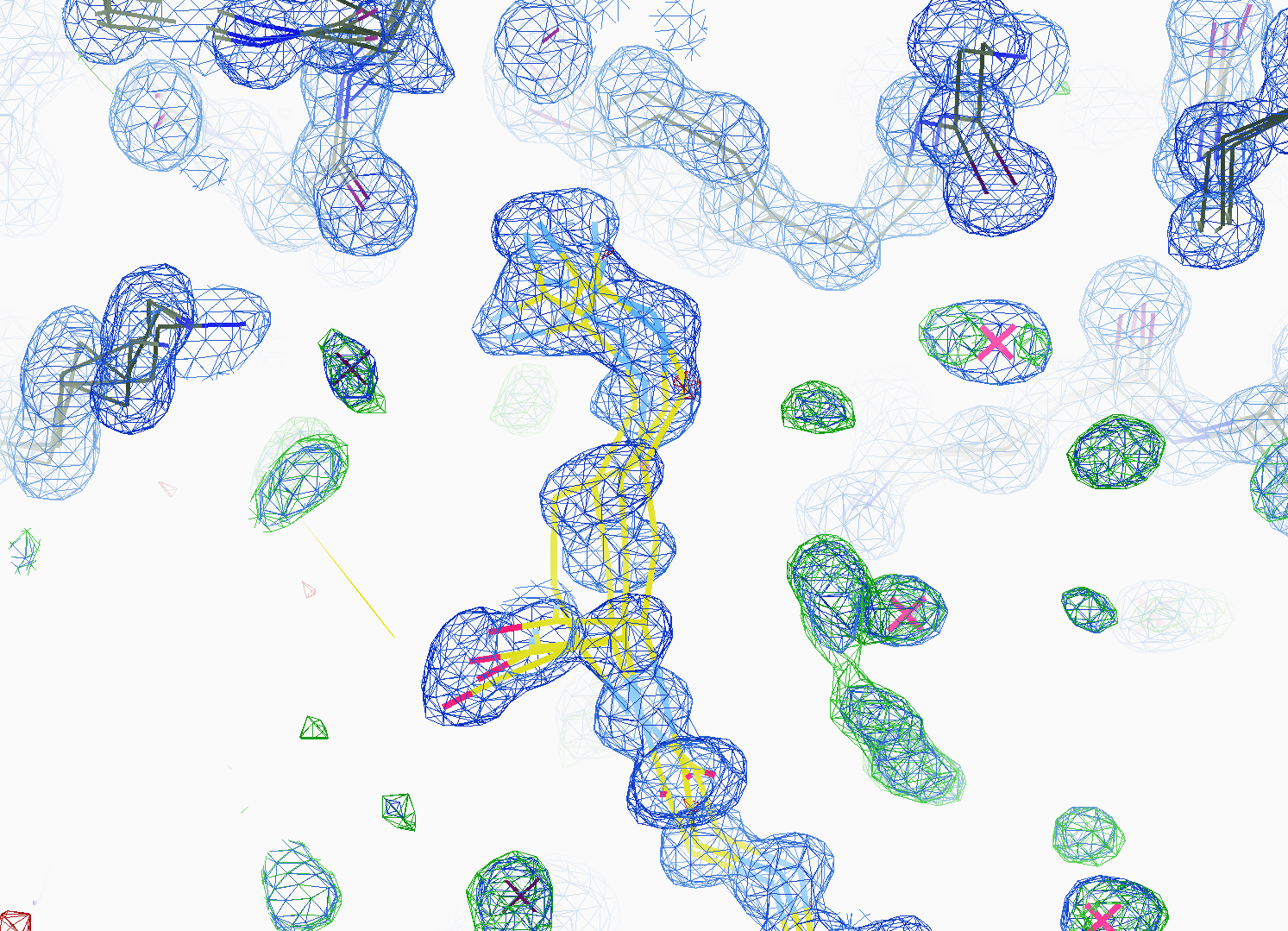 All difference
features
are in 
the solvent!
real data
Adding noise
14%2 + 14%2 = 20%2

 Rprotein +  Rsolvent ≈  Rcryst
Adding noise
0%2 + 14%2 = 14%2

 Rprotein +  Rsolvent ≈  Rcryst
Combined multi-conformer & explicit solvent
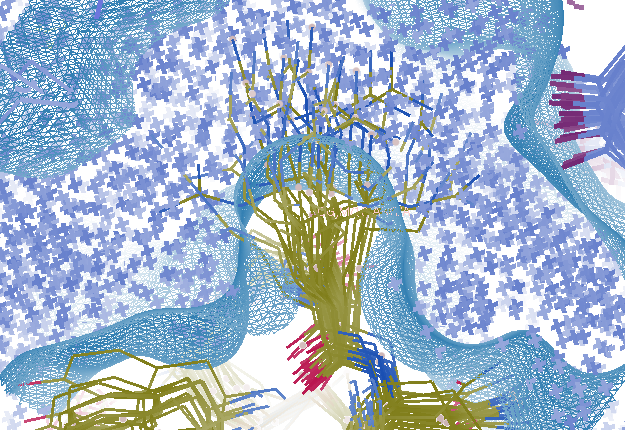 Rwork = 0.0309
Rfree  = 0.0678
vs Fsim
Problem: diverges with more cycles
Explicit solvent: refinement is unstable
R factor (%)
Phenix macro-cycle
Crowded-atom refinement
Crowded-atom refinement
How to stabilize refinement?
Do just 1 macro cycle
Apply overall scale factor to occupancies
Scale all changes back so that:
max XYZ shift <= 0.01 Å
Max occ shift <= 0.01
Max B shift <= 1
Repeat 1
Small steps = stable refinement
R factor (%)
Phenix macro-cycle
Status of macromolecular representation:
Even if we start with the “right answer” 
it will blow up.

Need more sophisticated model
Solvent boundary problem
Solvent boundary problem
Solvent boundary problem
Solvent boundary problem
Current implementation
Better implementation?
Average hard-shell bulk solvent
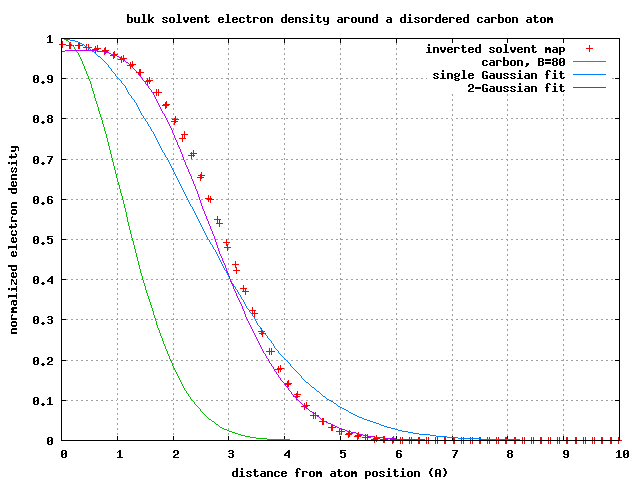 1-density (relative to bulk)
Distance from atom position (A)
Fuzzy solvent protocol:
1) For each residue
	select one conformer
	occupancy-weighted chance
2) For each water
	occupancy = probability of appearing
3) Shift all atoms
	Gaussian-random
	RMS = sqrt(B/8)/π
4) Calculate bulk solvent mask
5) Average over lots of trials

optimize: vdwprobe ionprobe rshrink
Multi-conformer model
Jiggled pdb (one conformer)
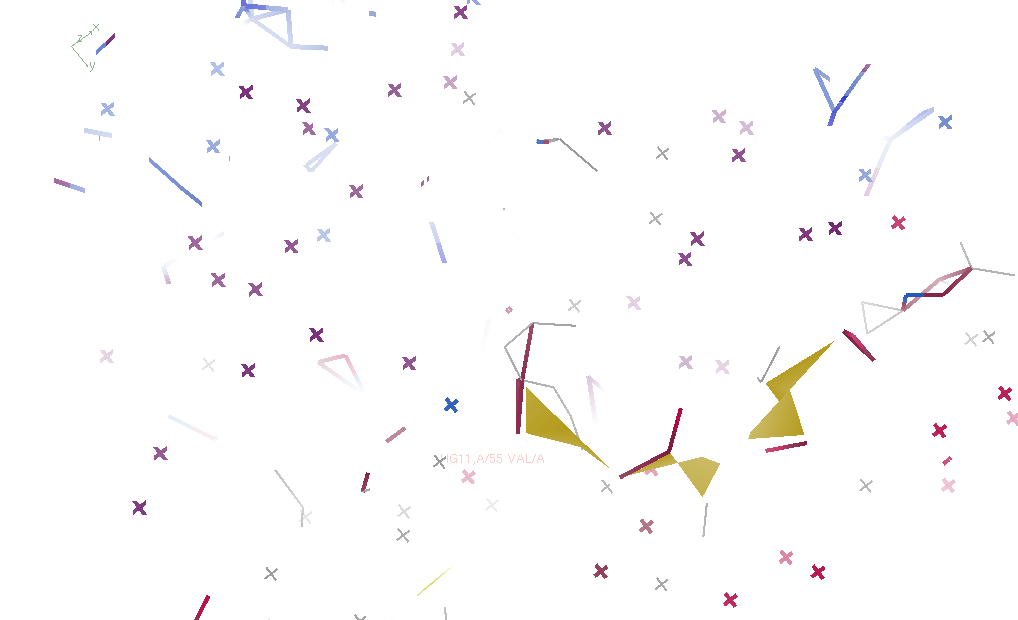 Geometry minimized
Bulk solvent for 1 conformer
Trial 2
Trial 3
Trial 4
Average over 500 trials
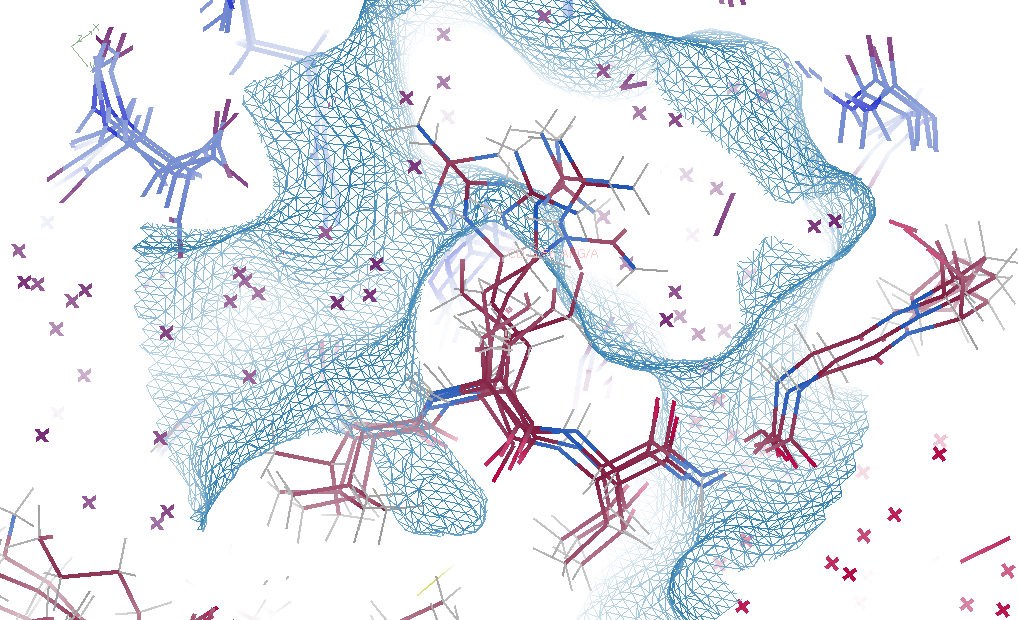 MD-derived solvent
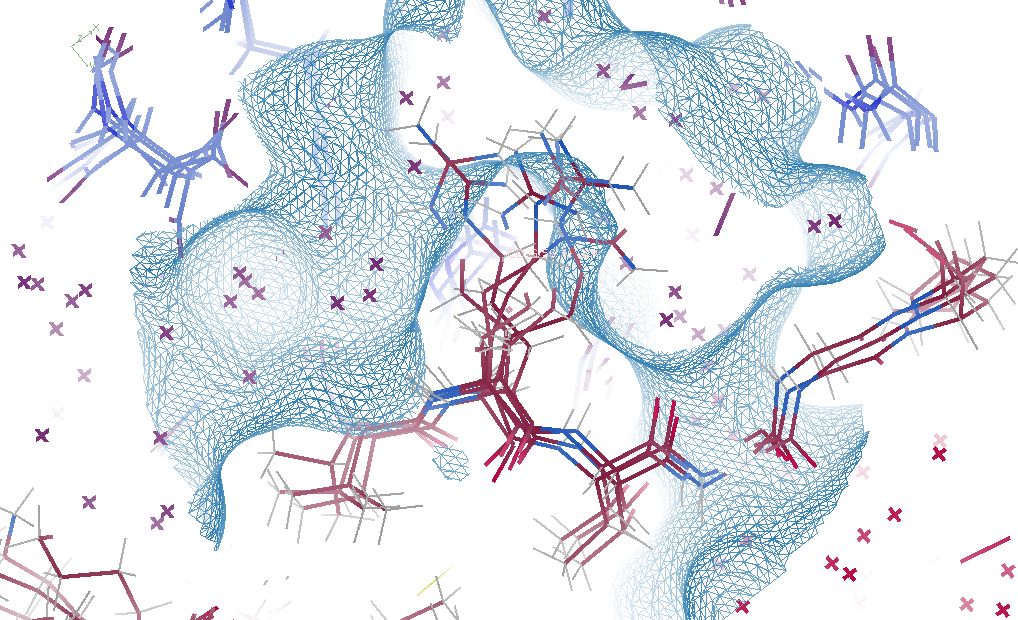 Fuzzy bulk solvent (Fsim)
Fuzzy bulk solvent (Fsim)
Fuzzy bulk solvent (Fsim)
Fuzzy bulk solvent (Fsim)
Solvent models  vs  real data
Super-cell formalism
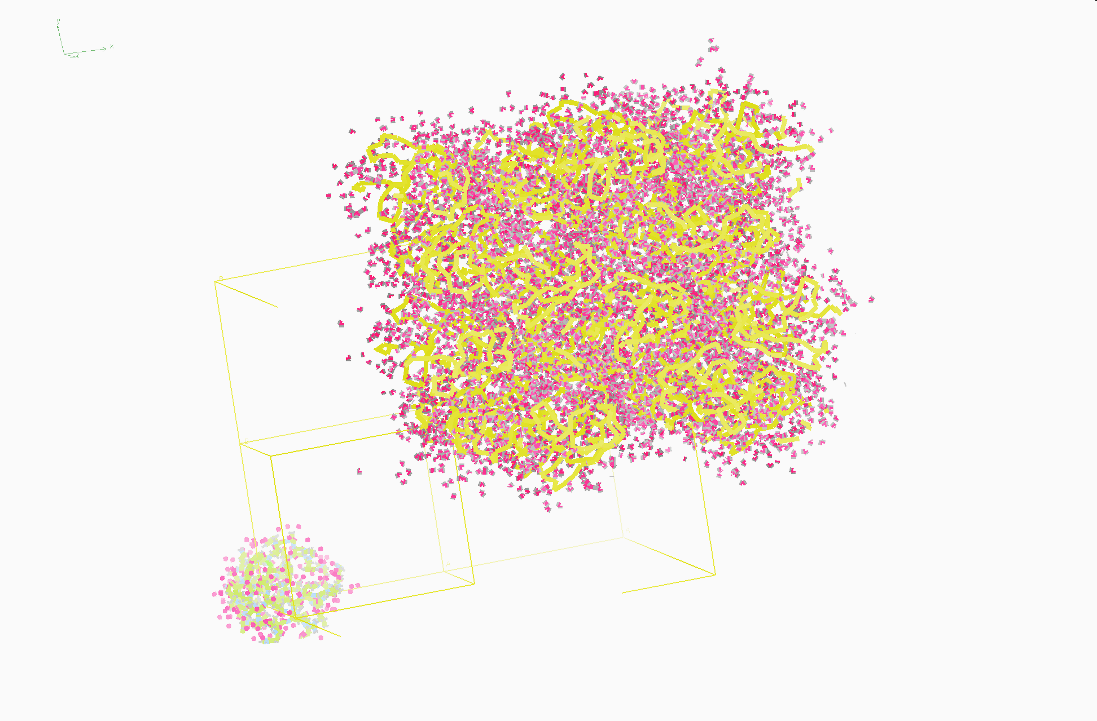 using
Refmac5
amber18
1aho 
Scorpion toxin

0.96 Å resolution
64 residues
Solvent: H20 
+ NH4+ CH3COO-
2 x 2 x 3   x 4 = 48 monomers
3072 protein 8760 waters
84 ACY  36 NH4
Cerutti et al. (2010).J. Phys. Chem. B 114, 12811-12824.
Why SuperCell ?
Occupancy = 1
No conformer letters
No ambiguity in S-S bonds
No ambiguity in crystal contacts
More sampling in less time
X-ray equivalent “moves”
ASU -> supercell
Supercell -> ASU
mtz
expand to P1
reindex 2h,2k,3l
Fobs *= 12
pdb
Conf letter -> location
Random at first
GA selection
split & knit
mtz
reindex h/2,k/2,l/3
Change SG 
Fobs /= 12
pdb
Reverse operation
resnum -> letter
align waters
Knit in this space
Worst peptide bond
Rwork     10.59
Rfree      12.95
bond 0.011 Å
angle      1.85°
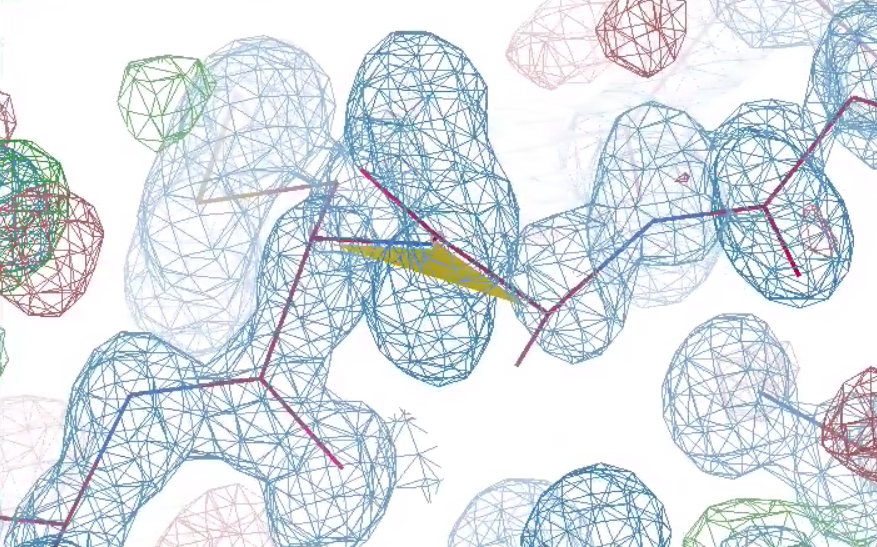 Why does ensemble refinement suck?(3 parameters/observation and Rwork still high!)The chains are “tangled”
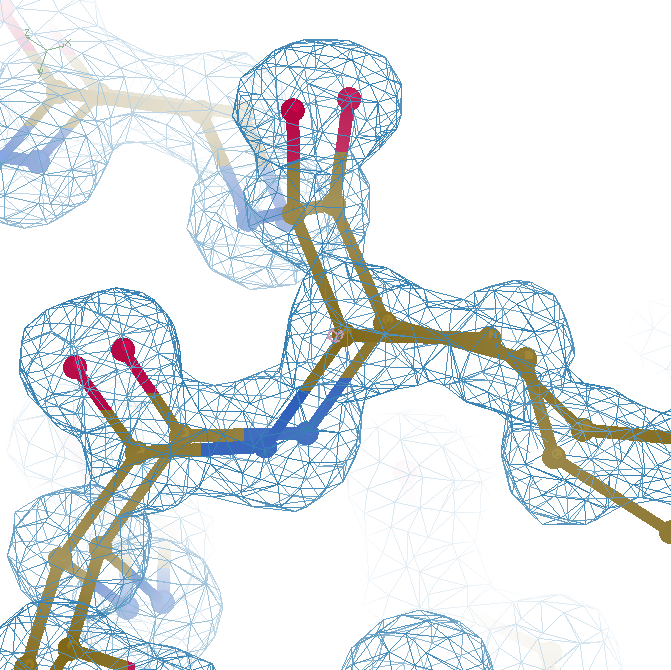 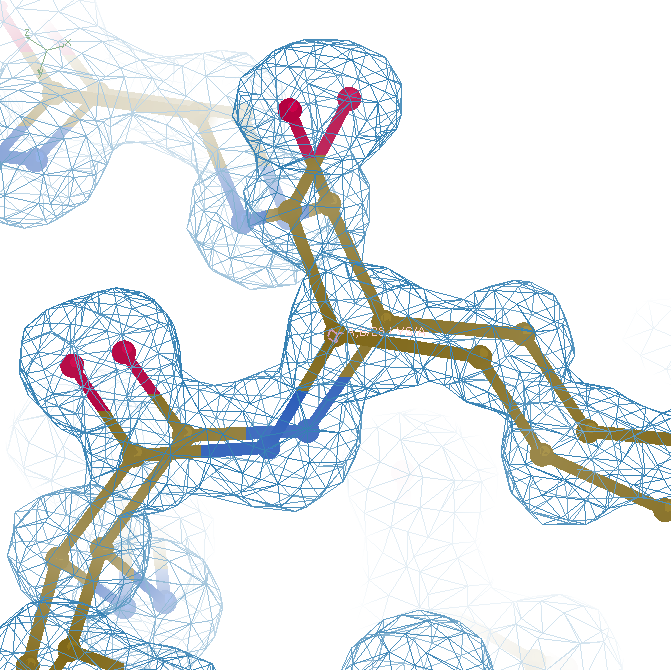 Right answer
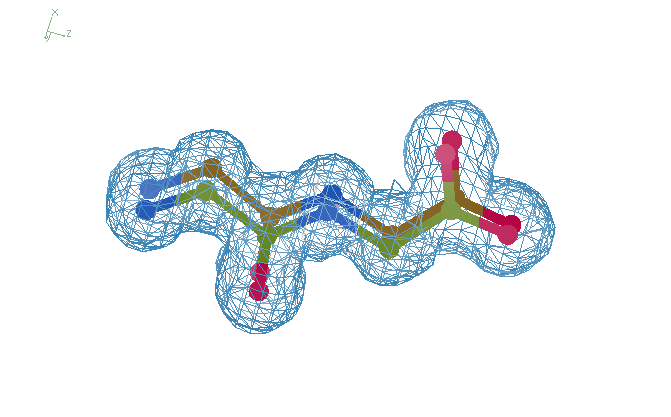 R = 0.8%
rms bond = 0.0002
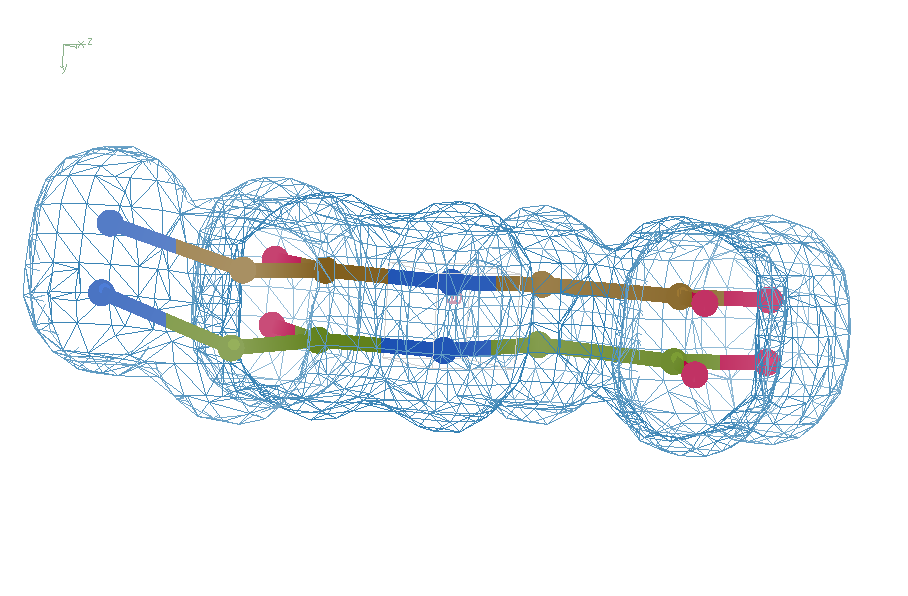 swap assignments
R = 0.8%
rms bond = 0.04
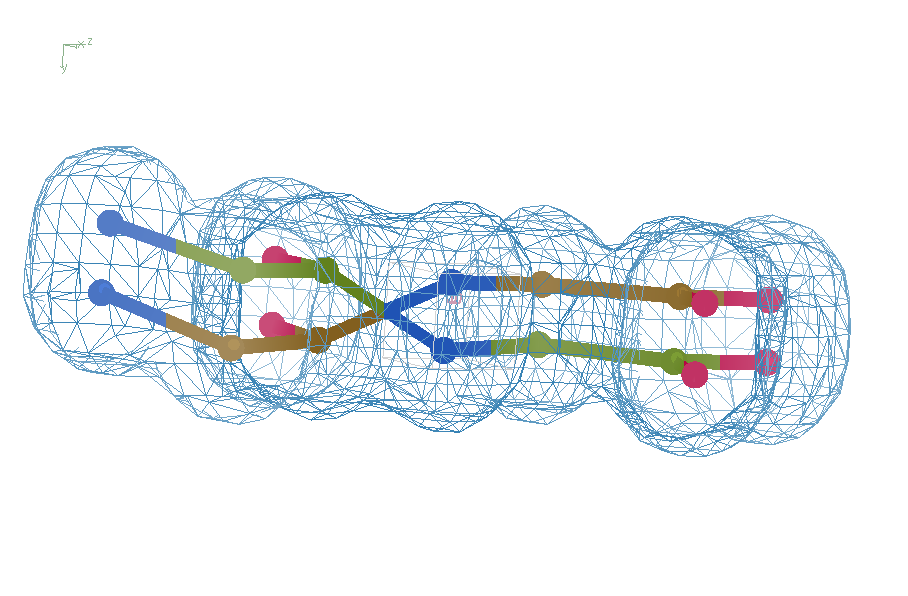 Refine – low x-ray weight
R = 14.3%
rms bond = 0.0002
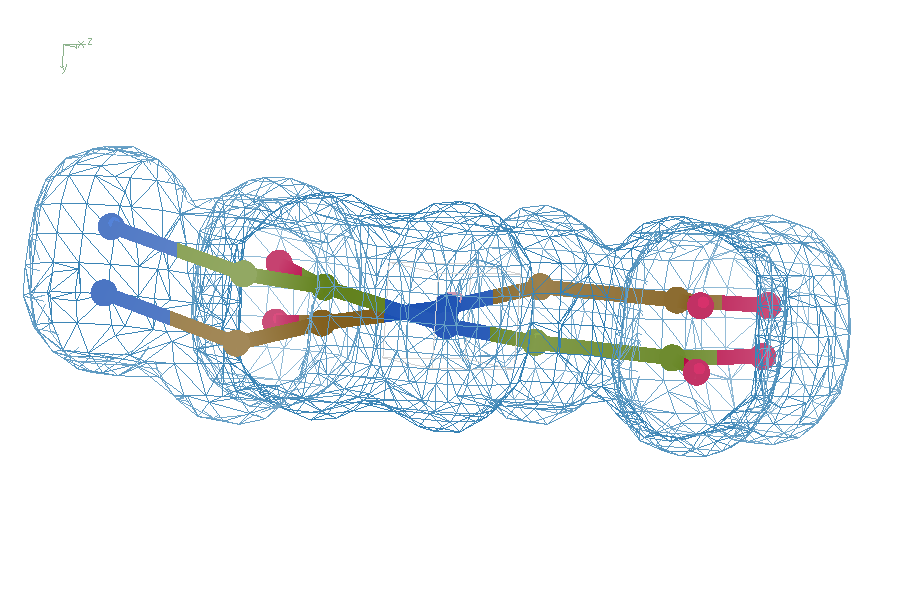 Refine – step 61
R = 6.8%
rms bond = 0.001
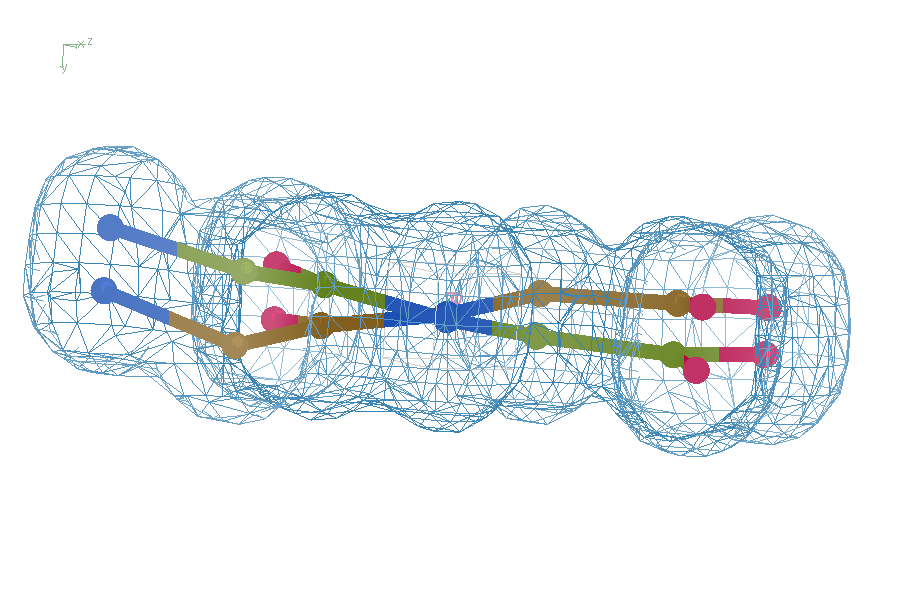 Refine – step 62
R = 5.7%
rms bond = 0.003
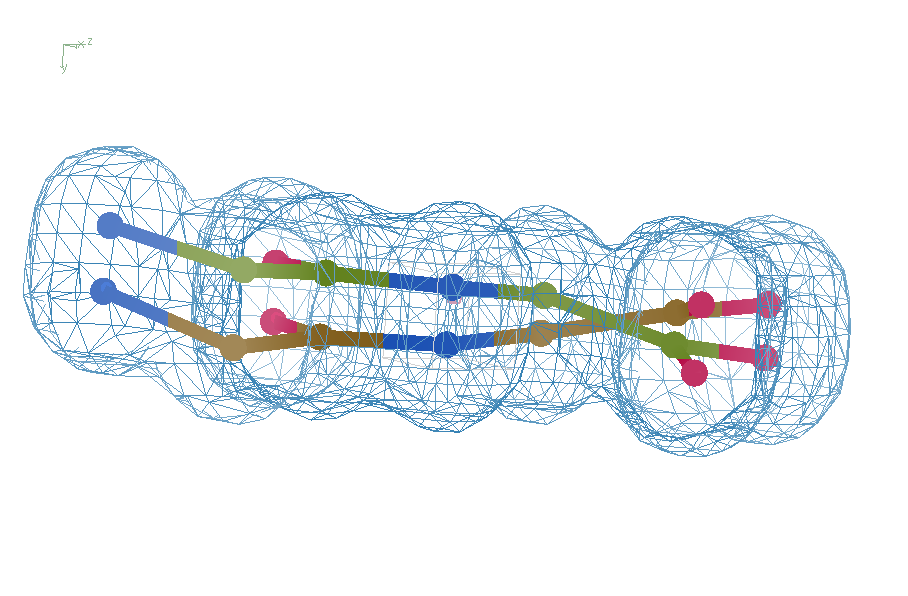 Refine – high x-ray weight
R = 1.2%
rms bond = 0.06
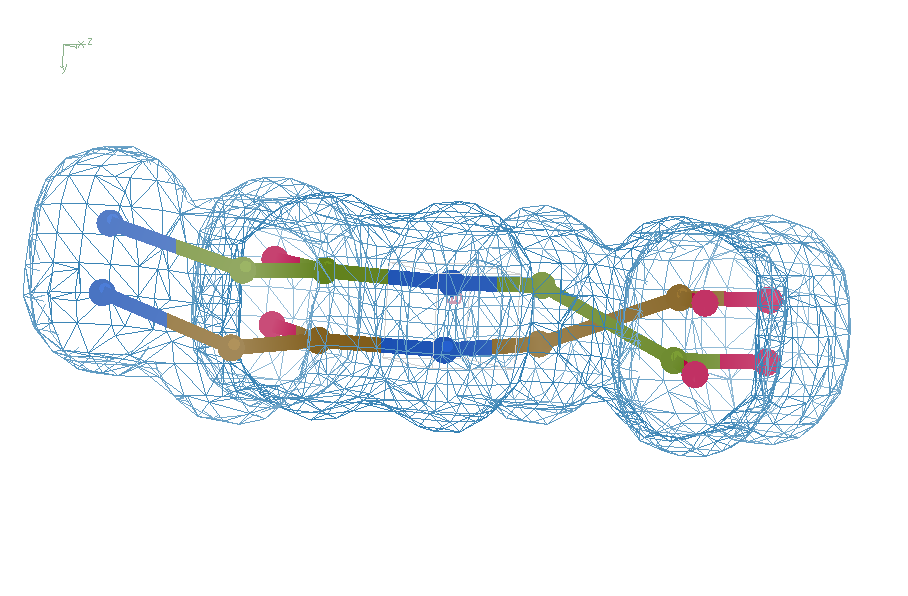 Final compromise
R = 7.07%
rms bond = 0.001
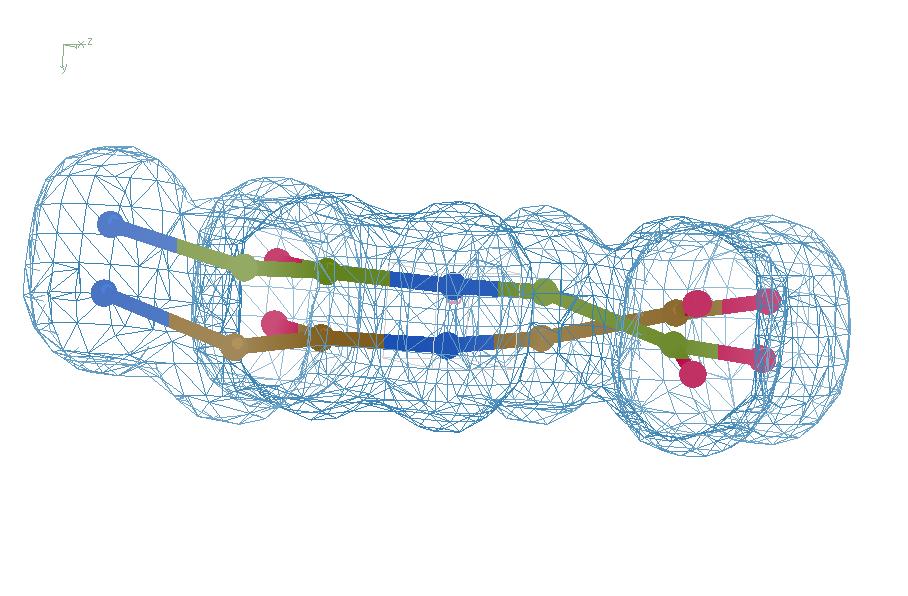 Right answer
R = 0.8%
rms bond = 0.0002
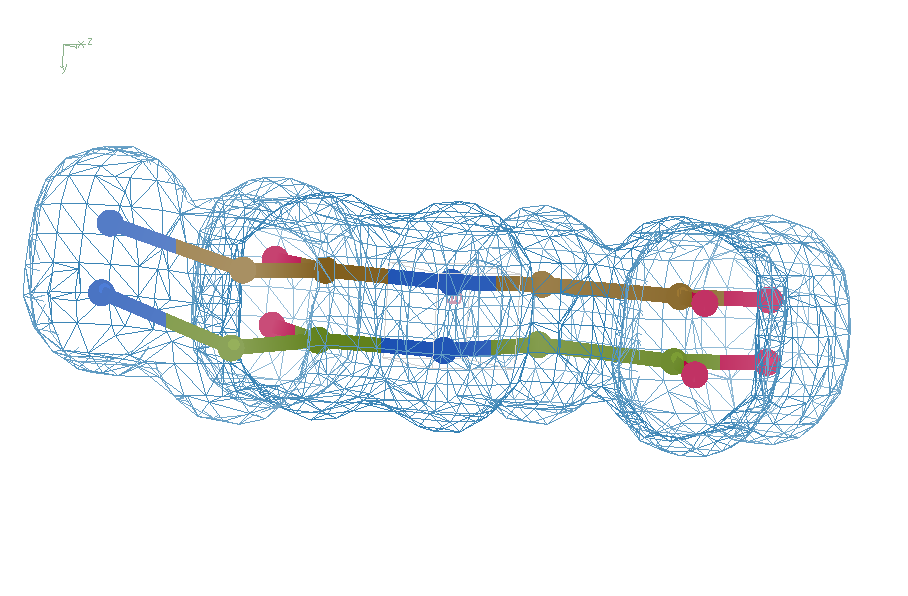 Good trick: ramp x-ray weight
100
10
1
0.1
0.01
10-3
10-4
10-5
16
14
12
10
8
6
4
2
0
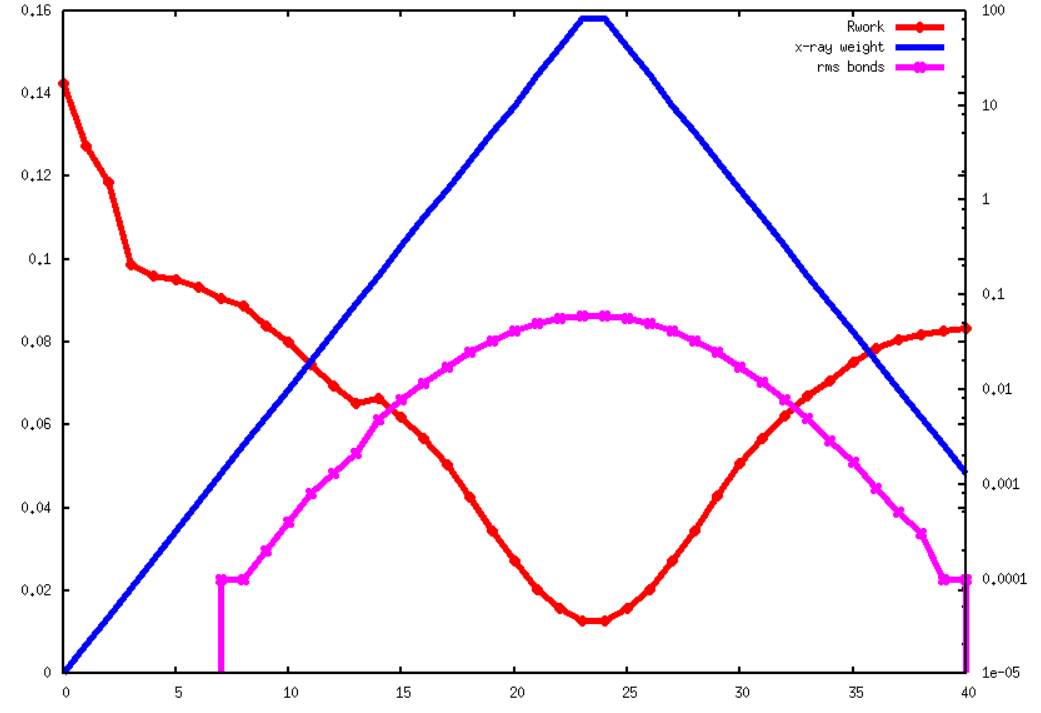 Rwork
X-ray weight  /  RMS bonds
Macro-cycle
Good trick: ramp x-ray weight
100
10
1
0.1
0.01
10-3
10-4
10-5
16
14
12
10
8
6
4
2
0
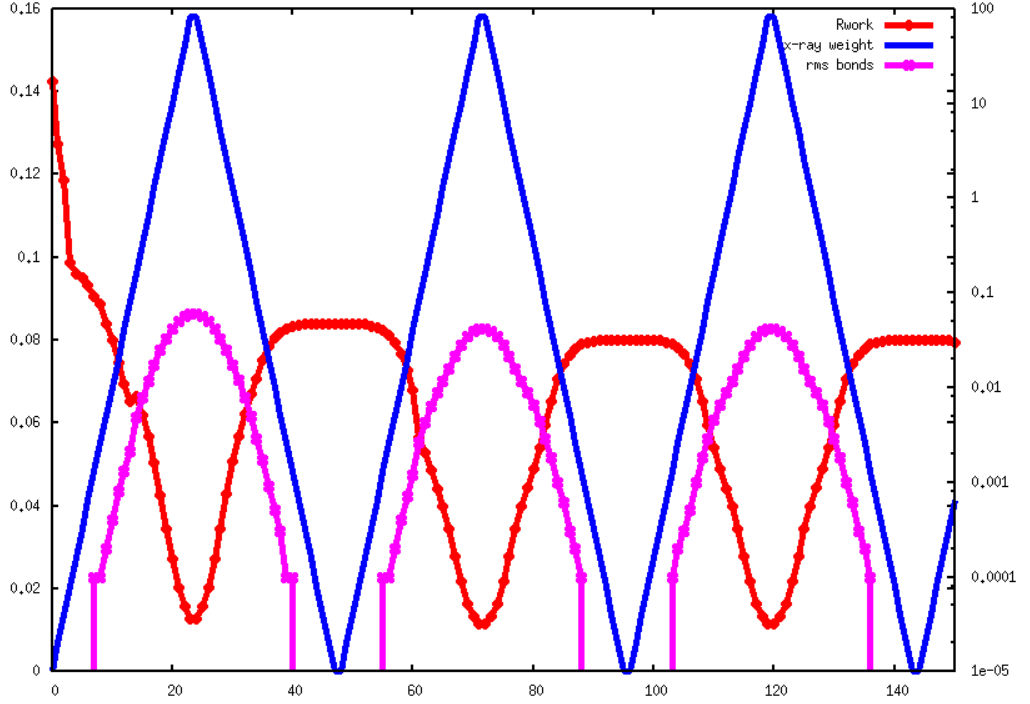 Rwork
X-ray weight  /  RMS bonds
Macro-cycle
“topoisomerase” strategy
Break down structure
Refine small, rigid groups
Rest of structure fixed – no bonds
Re-connect
Resolve clashes in supercell
“partial structure”
Density + scale + B     instead of atoms
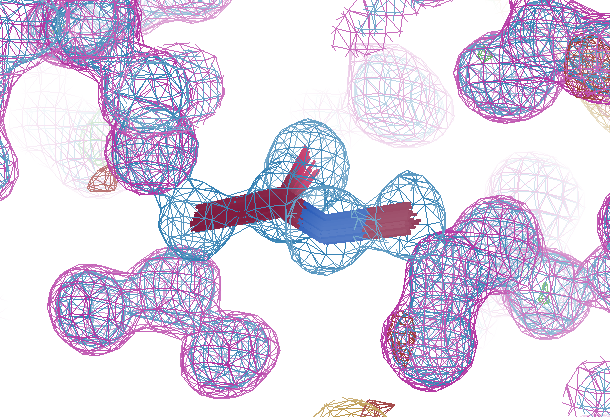 Fragment preparation:
1) Select rigid fragments
	peptide bond, triskelion, side chain
2) “parallelize”
	average structure, shifted
3) Refine in isolation
	all other atoms as density
4) pull-in errant conformations
	threshold at 0.8 Å
5) Ramp x-ray weight up and down
6) Perform “knitting”
247 possibilities
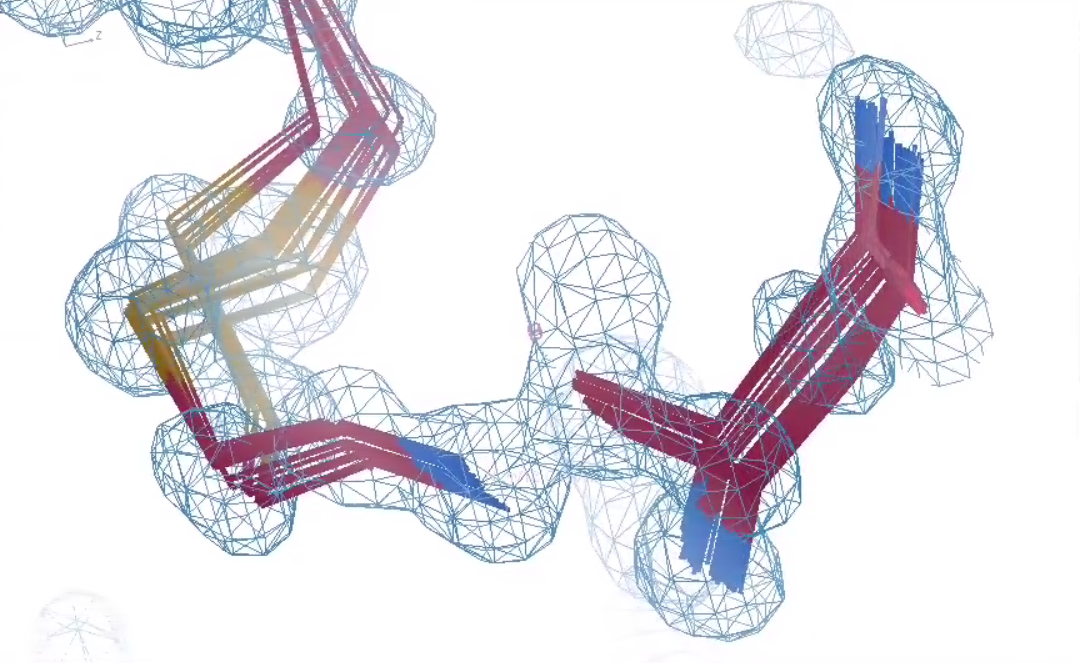 triskelions
Peptide bonds
Peptide bonds
Resolve worst bumps first
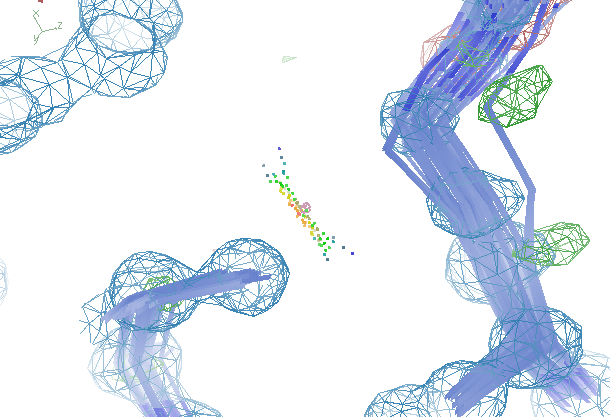 Resolve worst bumps first
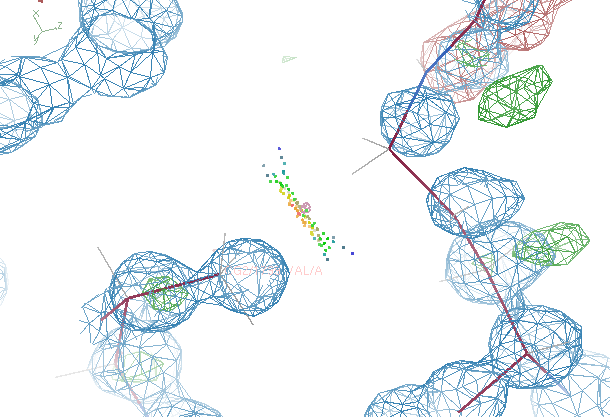 “knitting” protocol:
1) RMSD for overlapping atoms
	48 x 48 / 2 = 1152 pairs
2) VdW repulsion energy
	weight against RMSD
3) Eliminate dead-ends
4) swap two assignments: better? 
	exhaustive and iterative
5) 3-way permutations
	exhaustive and iterative
6) 10,000 4-way permutations
7)  ~5 minutes total
New worst peptide bond
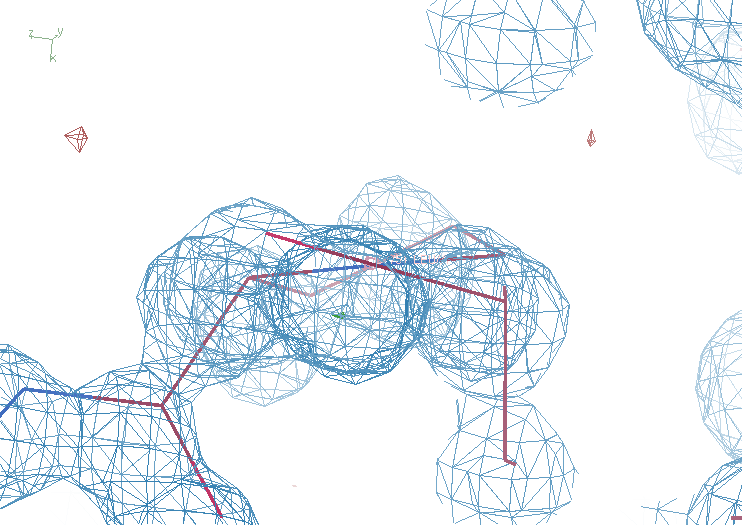 Rwork     11.81
Rfree      13.46
bond 0.007 Å
angle       1.8°
New worst peptide bond
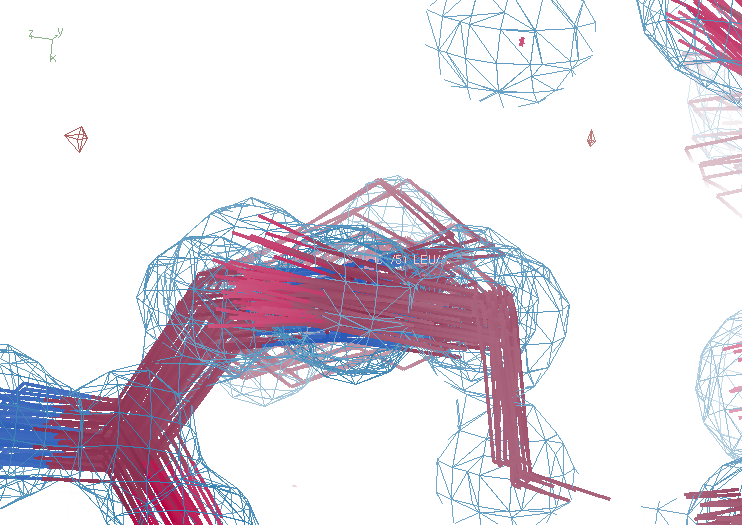 Rwork     11.81
Rfree      13.46
bond 0.007 Å
angle       1.8°
New worst peptide bond
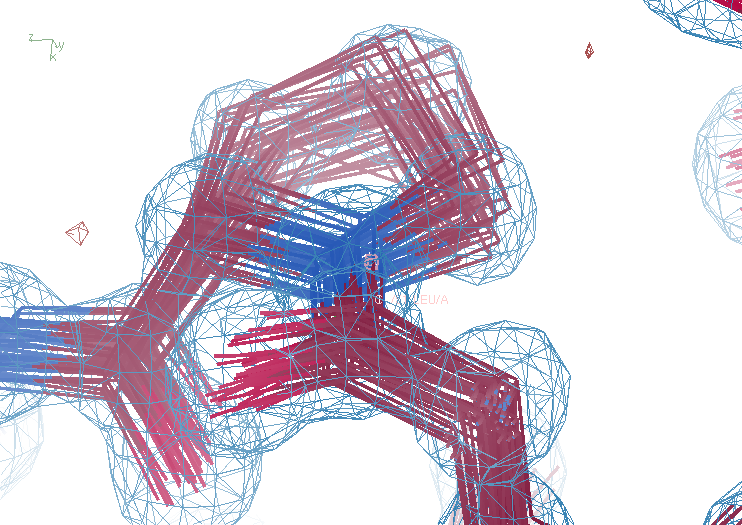 Rwork     11.81
Rfree      13.46
bond 0.007 Å
angle       1.8°
Biggest Fo-Fc peak    -9.5 σ
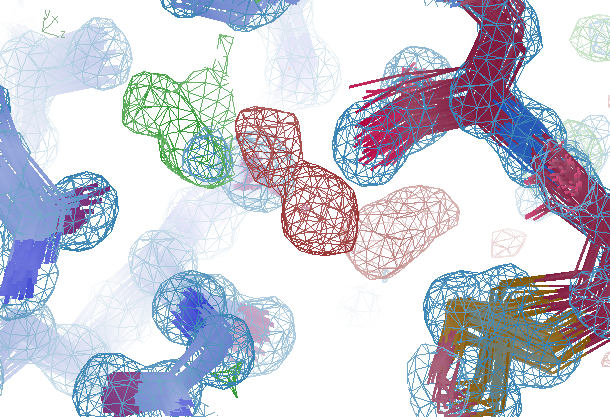 Most positive Fo-Fc peak    +7.5 σ
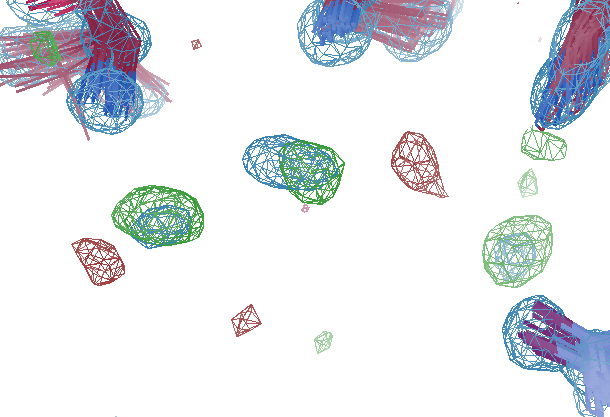 Rwork       11.71
Rfree        13.46
bond   0.007 Å
angle      1.78°
After solvent “touch-up”
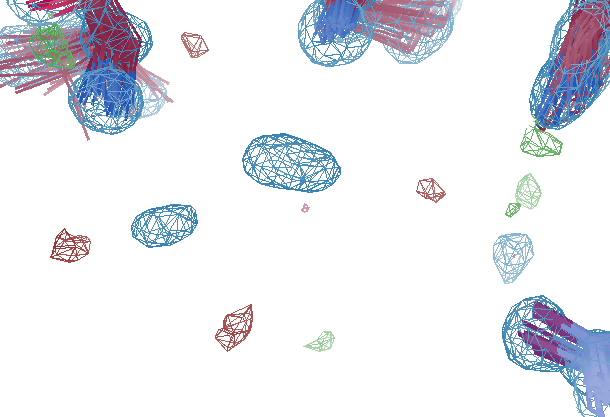 Rwork       11.10
Rfree        12.97
bond   0.006 Å
angle      1.49°
Probability that it’s not noise
P()     probability
ρ        electron density
σ(ρ)   rms value of difference map
erf()  error function – integral of a Gaussian
Vasu    volume of asymmetric unit
Vshan  volume of “Shannon voxel”
d  true resolution
B  Debye-Waller factor 
9.484 intrinsic width of C atom
B = 8π2rms2      exp(-x2) has rms = 1
fwhm = 2*sqrt(2*log(2))*rms
What is erf() ?
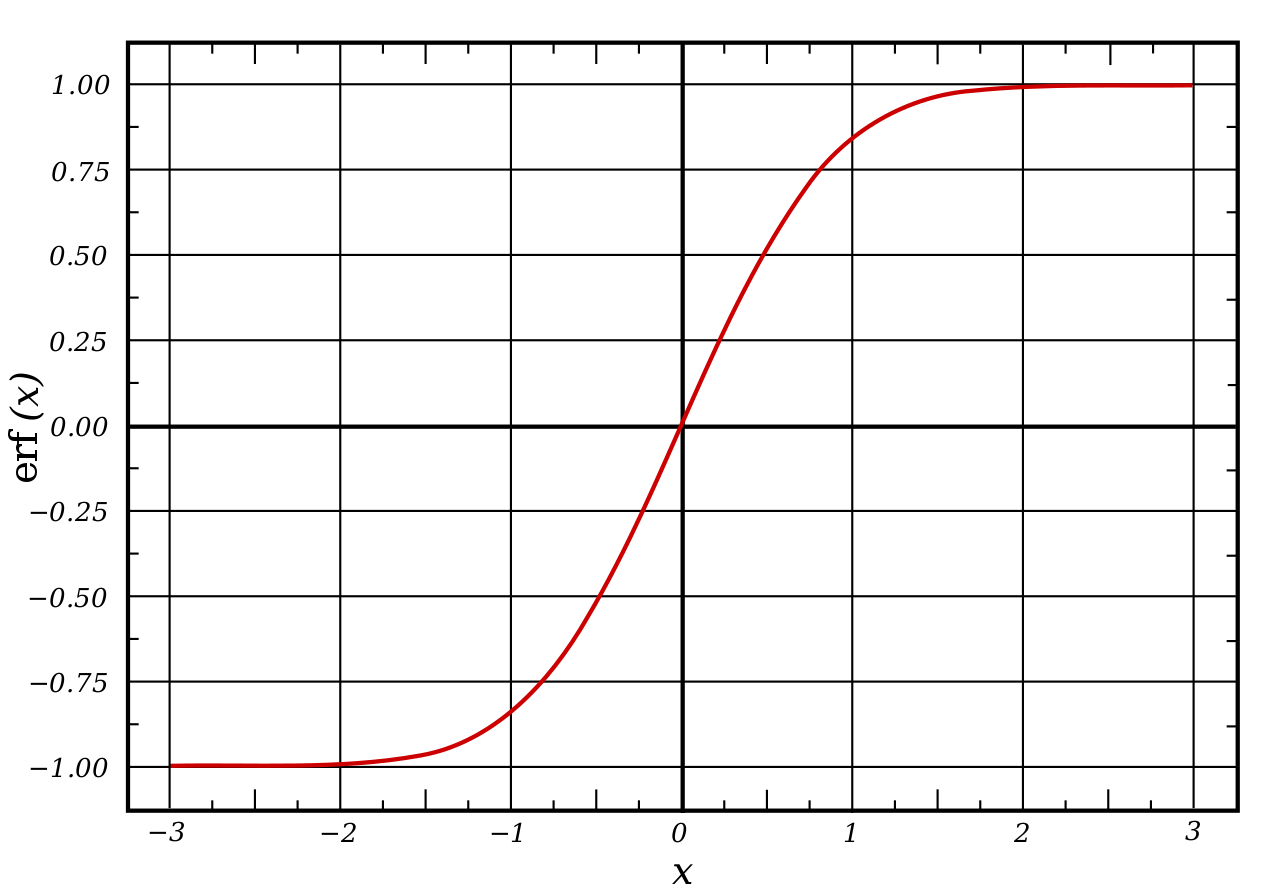 Solvent “touch-up”
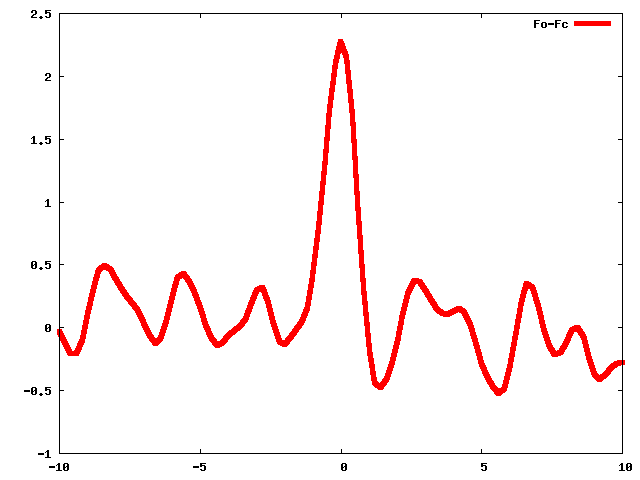 Δ Electron density (e-/Å3)
position along x (Å)
Solvent “touch-up”
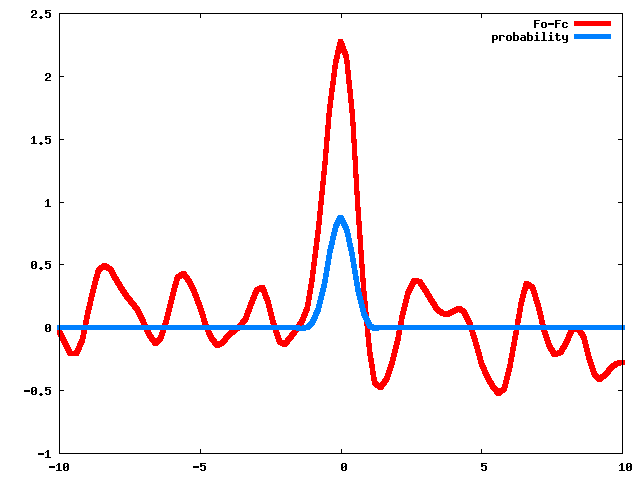 Δ Electron density (e-/Å3)
position along x (Å)
Solvent “touch-up”
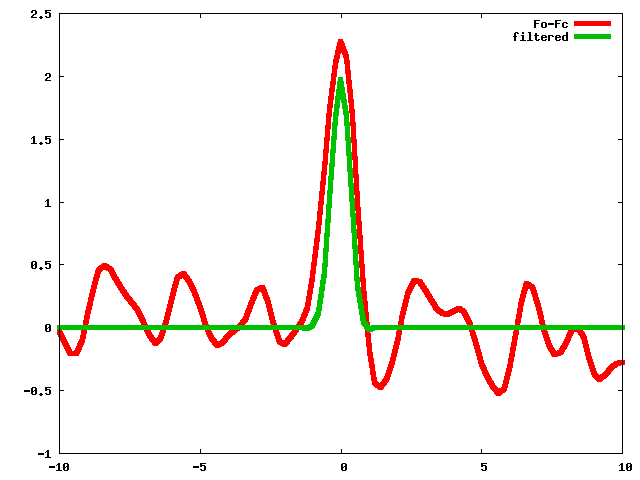 Δ Electron density (e-/Å3)
position along x (Å)
Solvent “touch-up”
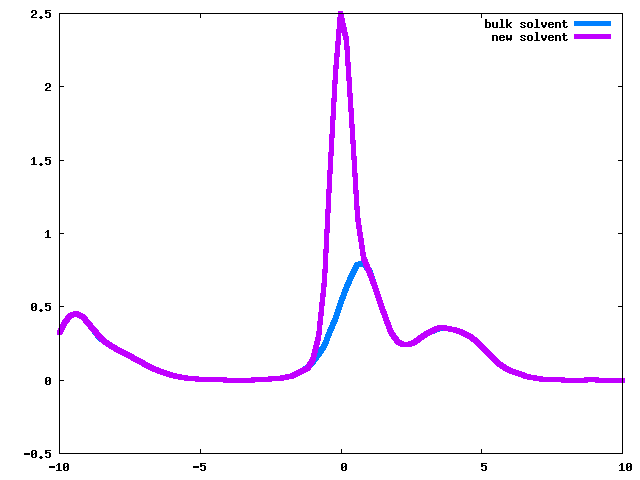 Δ Electron density (e-/Å3)
position along x (Å)
Solvent “touch-up”
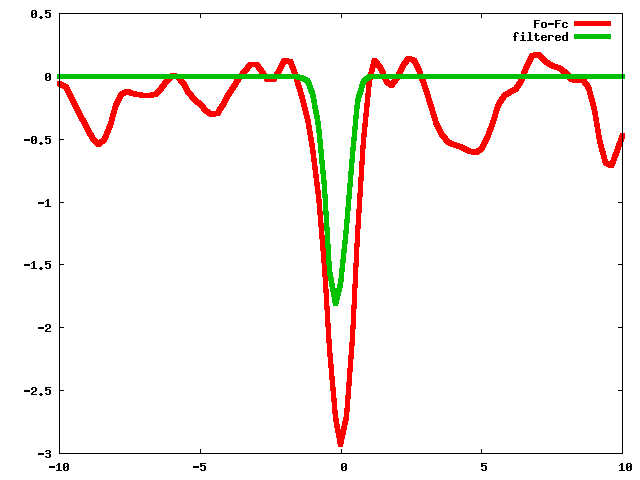 Δ Electron density (e-/Å3)
position along x (Å)
Solvent “touch-up”
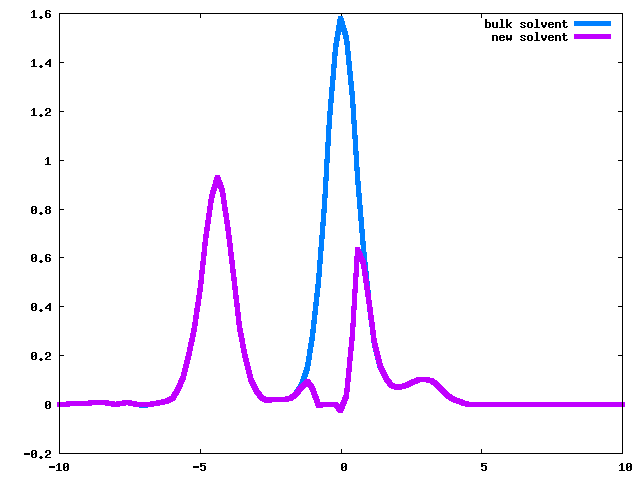 Δ Electron density (e-/Å3)
position along x (Å)
Biggest Fo-Fc peak    -9.5 σ
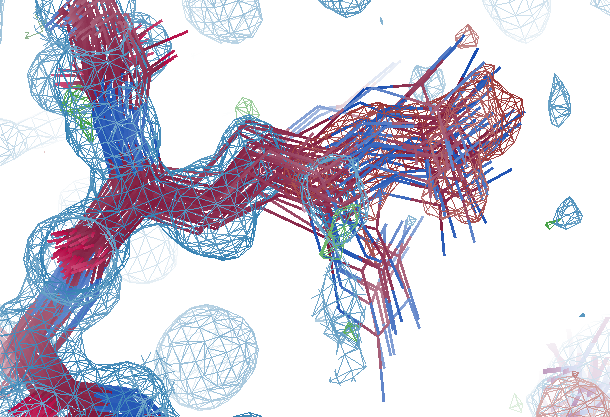 Biggest Fo-Fc peak    -9.5 σ
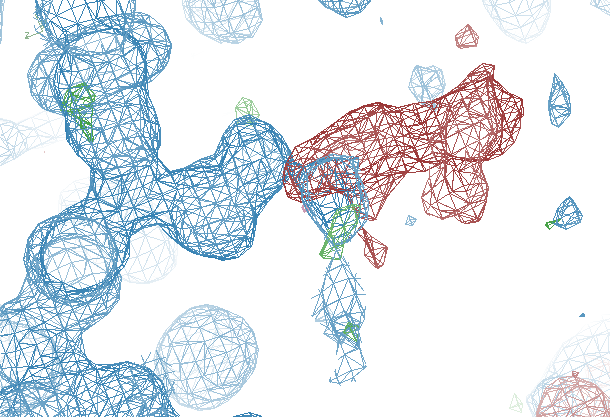 Current status:
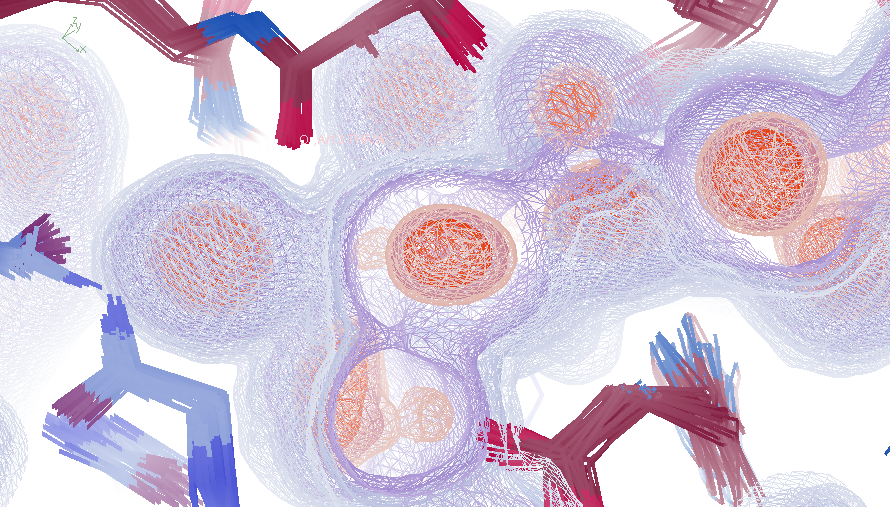 Rwork       11.10
Rfree        12.97
bond   0.006 Å
angle      1.49°
Turn this back into atoms for AMBER
Best so far
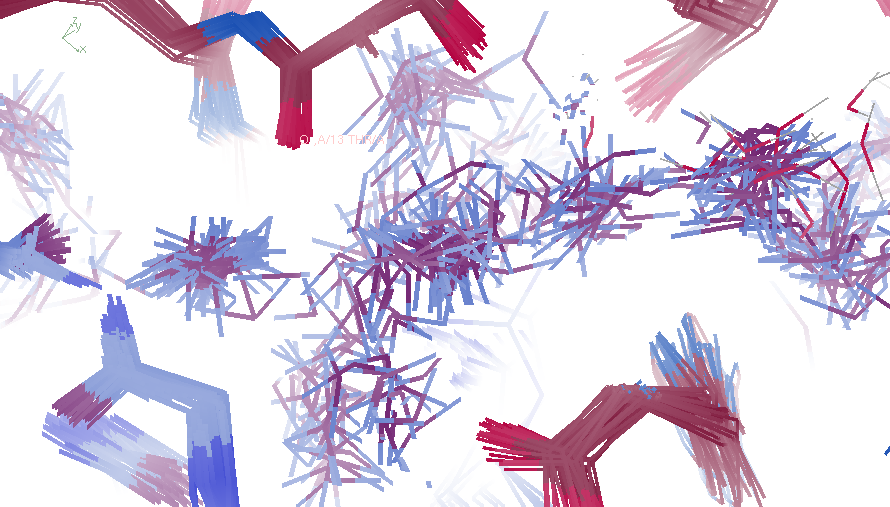 Rwork       11.94
Rfree        21.13
bond   0.005 Å
angle      1.29°
8564 waters for AMBER
Model complexity vs Rfree
Current status:old MD solvent clashes with new moleculeneed to rebuild 9000 waters
Closing the R-factor Gap
The solution exists
Watershed for ghosts
Touch-up solvent map
Supercell simplifies
ensembles are tangled
combination lock?
1 e- at 6σ with 3.5 Å
Model need work
https://bl831.als.lbl.gov/~jamesh/powerpoint/Rfactorgap_update_2021a.pptx
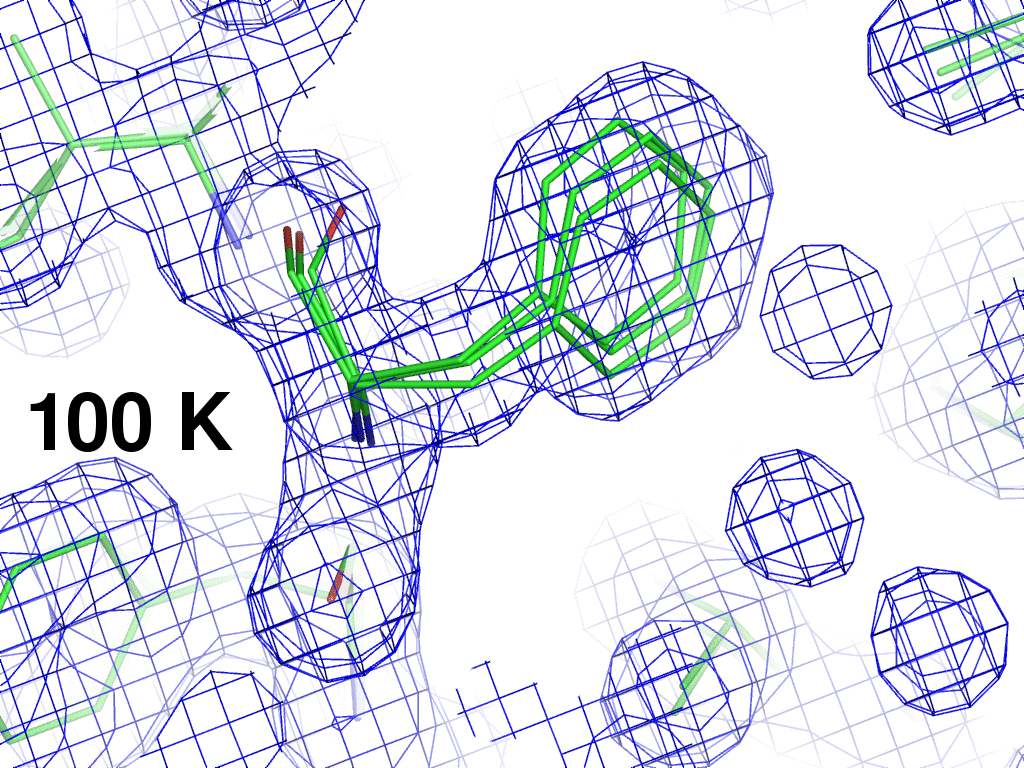 Interpolation of structure factors: 2 1 2
Structure factor (e-)
Temperature (K)
Interpolation of structure factors: 2 1 2
Structure factor (e-)
Temperature (K)
Interpolation of structure factors: 10 11 3
Structure factor (e-)
Temperature (K)
Phe 113 conformer B
occupancy
Temperature (K)
[Speaker Notes: supercell density gives clue to diffuse scatter, but Bragg peaks are still relative to zero]
Phe 113 conformer B
X position
Temperature (K)
[Speaker Notes: supercell density gives clue to diffuse scatter, but Bragg peaks are still relative to zero]
Interpolation of atomic parameters
occupancy
Temperature (K)
How to do it?  You will need:
CCP4 Suite
gnuplot installed
smooth_pdbs_multi.com
usage: smooth_pdbs_multi.com refined_00?.pdb CPUs=12 weight=1 in_states=100,200,250,300,310 out_states=100-300:10
ref=     single PDB file containing all possible atoms
weight   data weight in smoothing function
in_states  specify "x" axis for smoothing as comma-separated list or start-end:step range. 
out_states specify "x" axis for output files.  default: same as inputs
Interpolation of atomic parameters
X coordinate
Temperature (K)